Грамматические поделки
Артем Морозов 
Teacher Trainer, Cambridge Assessment Presenter, сертифицированный преподаватель CELTA и выпускник DELTA, методист, директор года, автор сборника Mishkie Grammar
Не могут потом найти (или понять) свои собственные  заметки
Дети не умеют переписывать с доски
Родители требуют результат
Нет стратегий для заучивания
Им скучно сидеть и писать долгое время
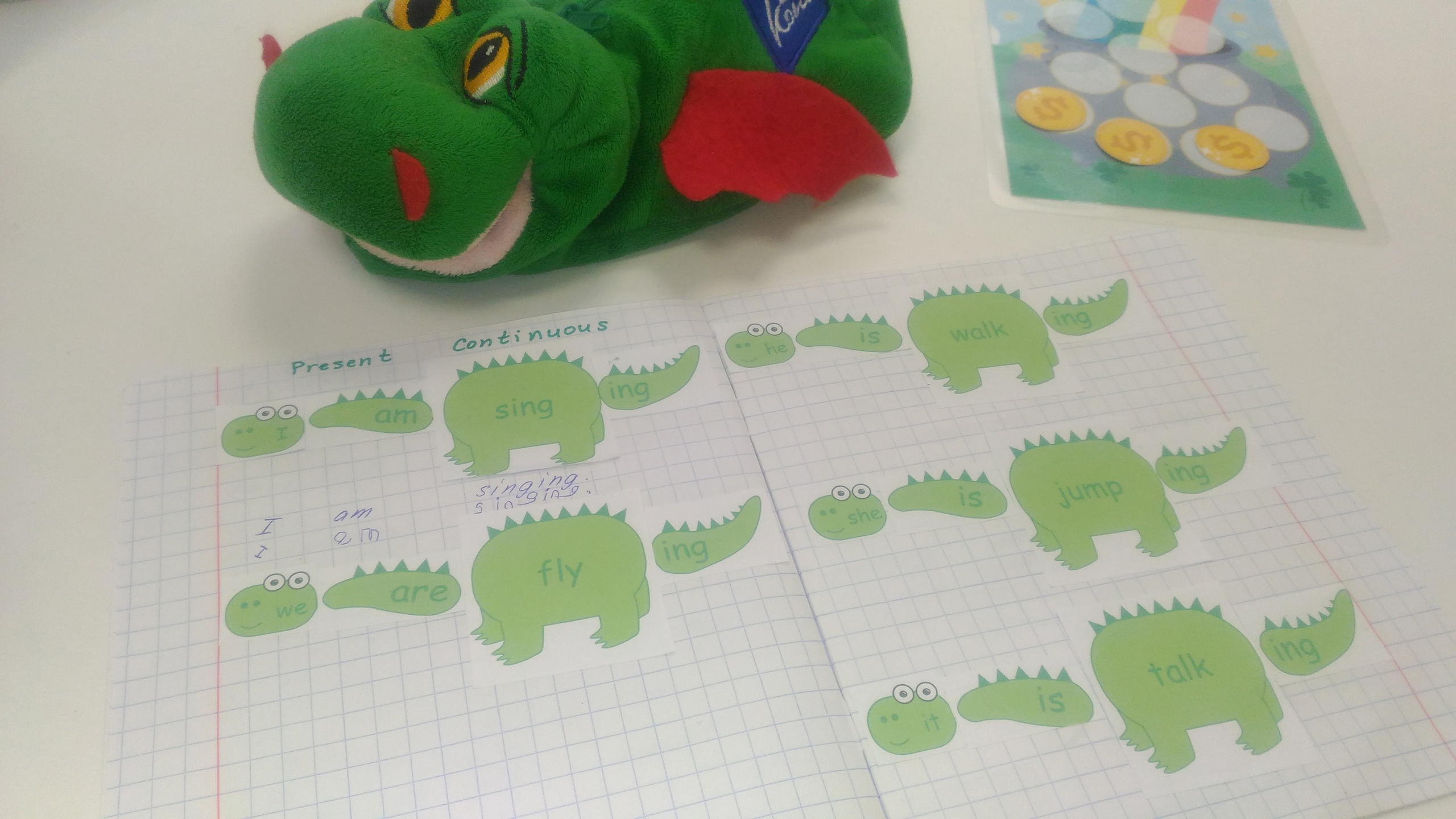 Интерактивные тетради: 

Ввод темы 
Отработка в парах 
Заучивание дома 
Повторение в классе 
Визуализация прогресса
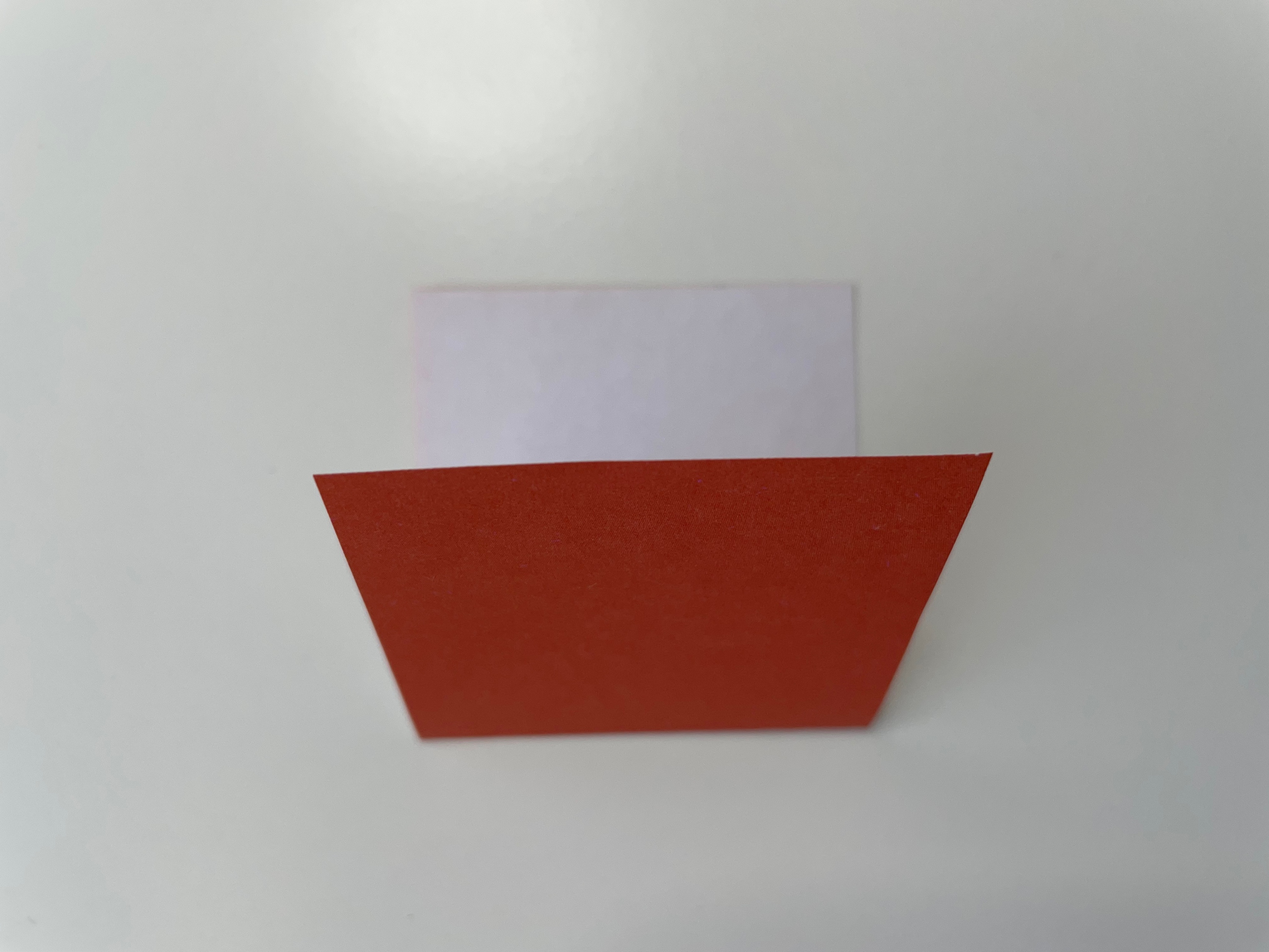 Формат «Книга»

Окошки в доме с членами семьи
Чешуйки у рыбки с антонимами 
Лепестки цветочка для should 
Лучи солнышка для comparatives 
Циферблат с числительными 
Крылья бабочки с глаголами
вопрос
ответ
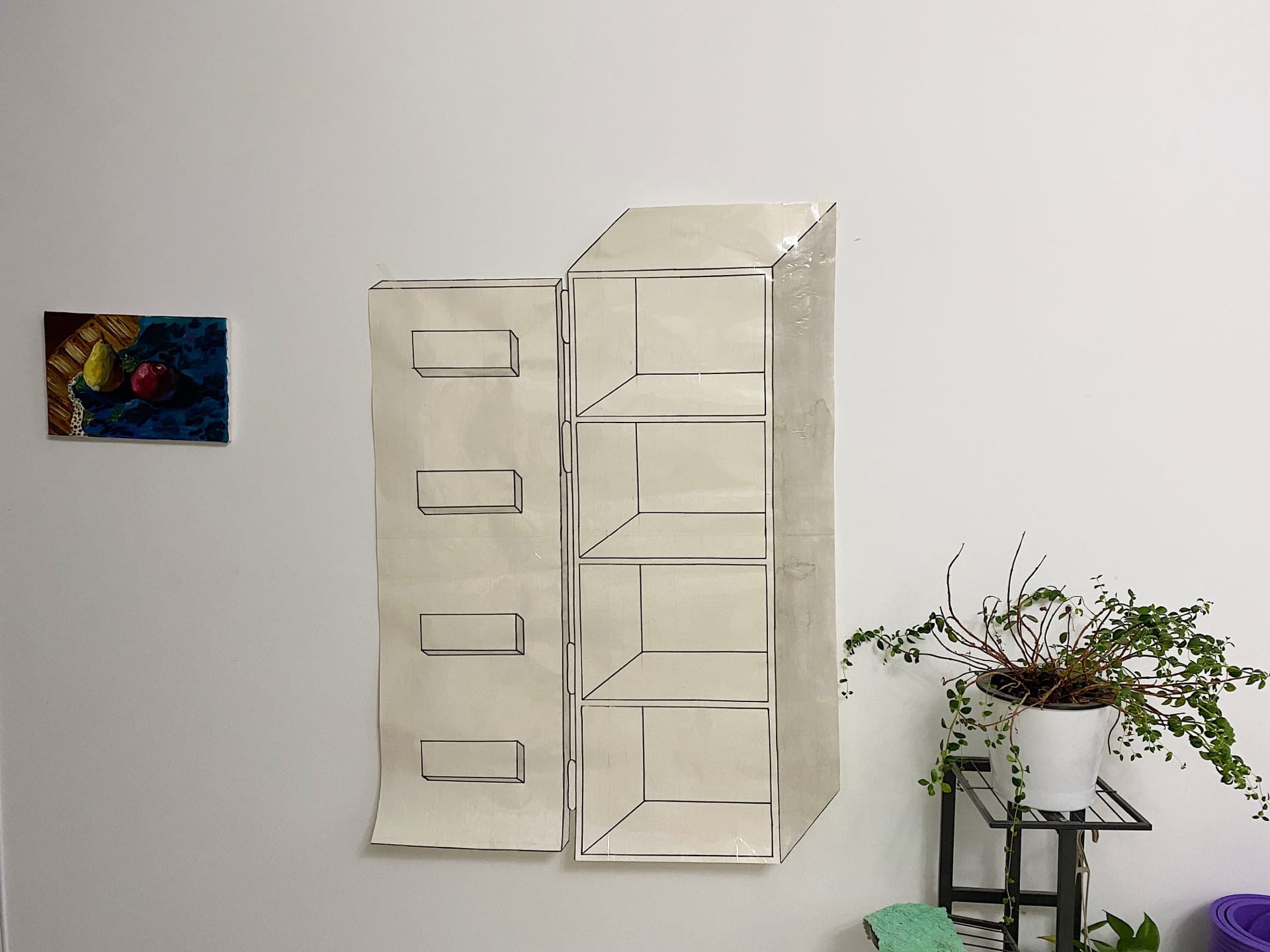 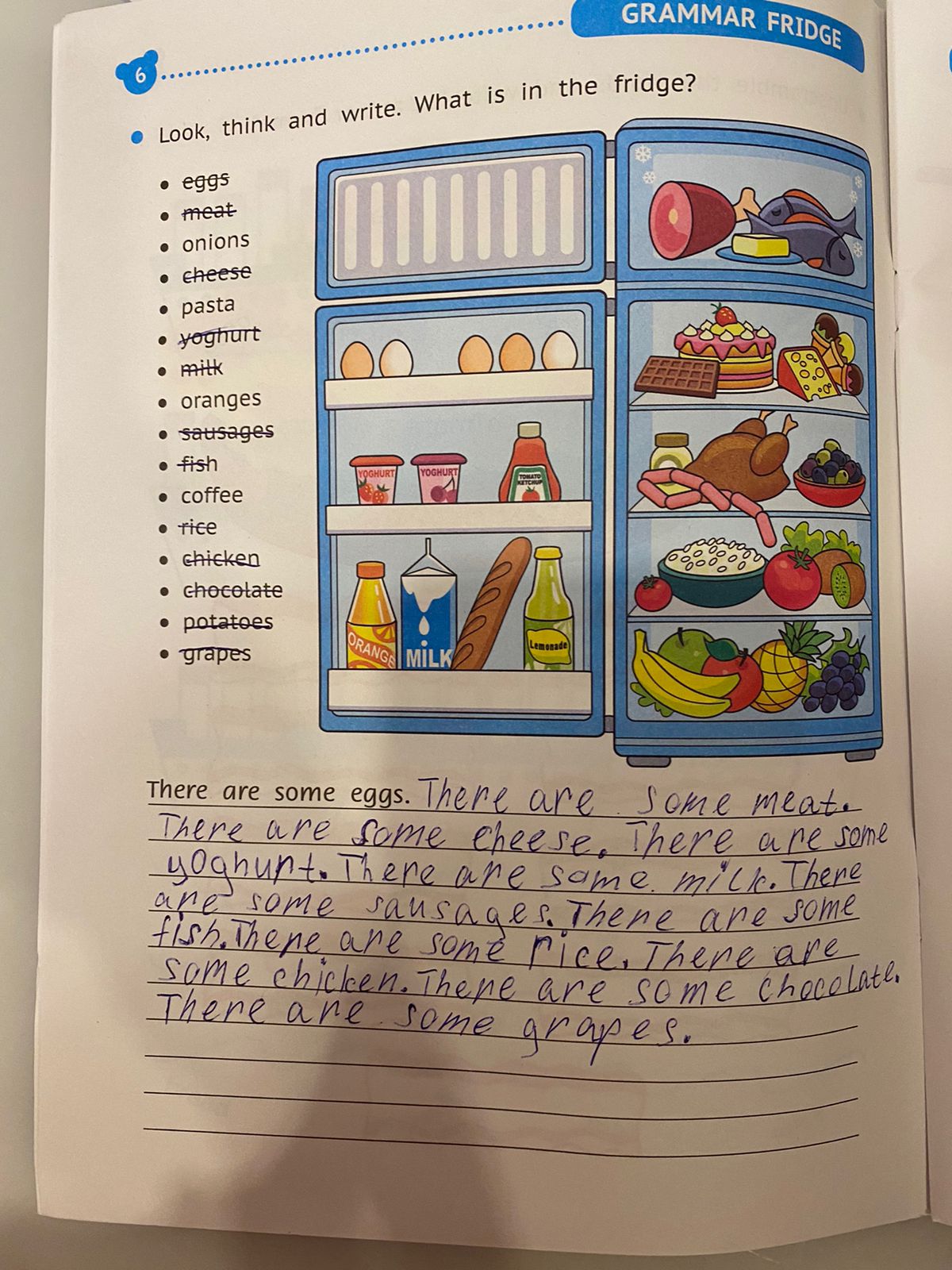 Морозов, А. (2023). Mishkie Grammar 1. Издательство «Титул».
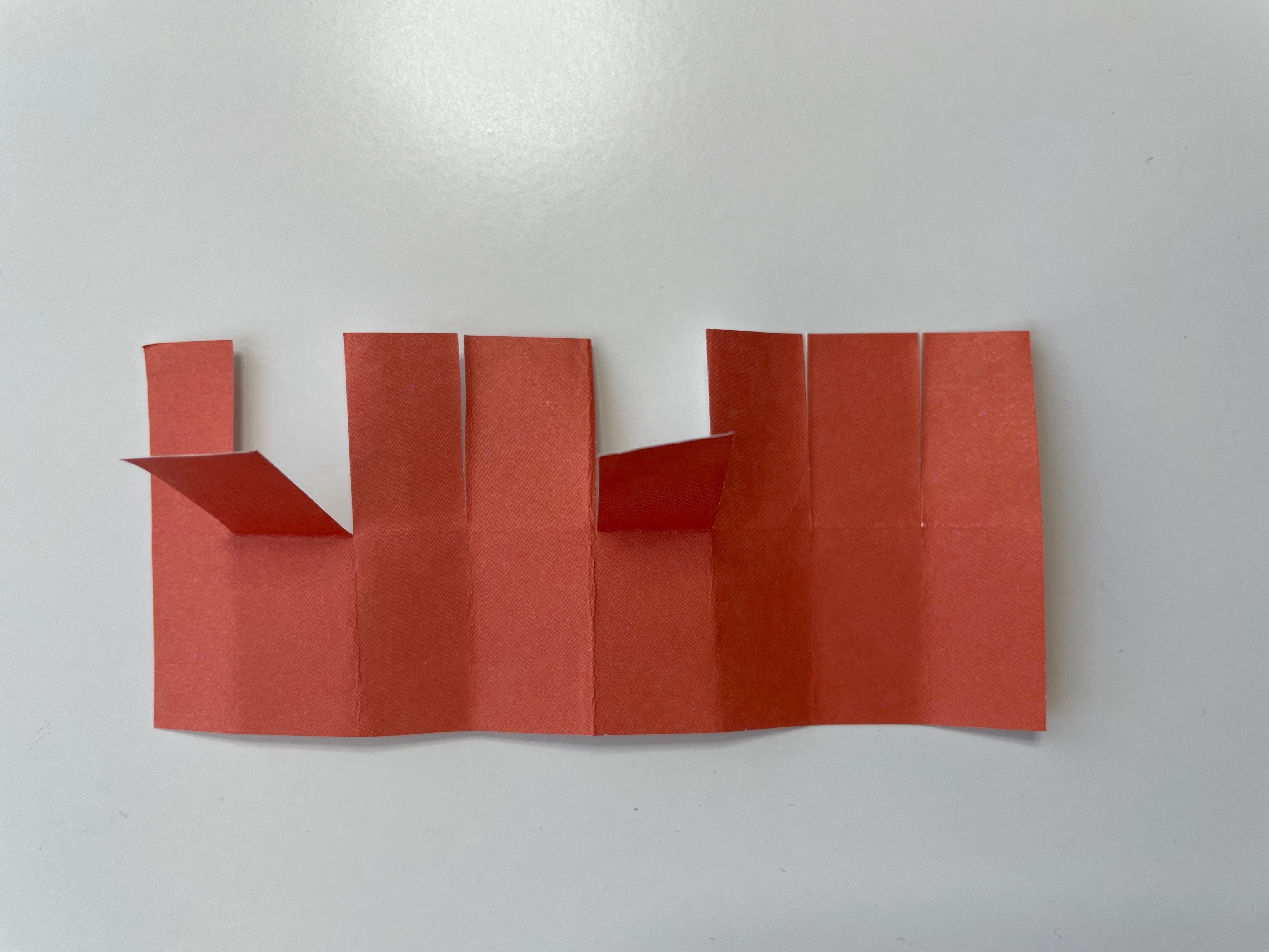 Формат «Отрывное объявление»

Клавиши фортепьяно (нажимать)
Пальцы руки (сгибать)
Волосы пирата (завивать)
Зубки дракона (чистить)
Трава у дома (подстригать)
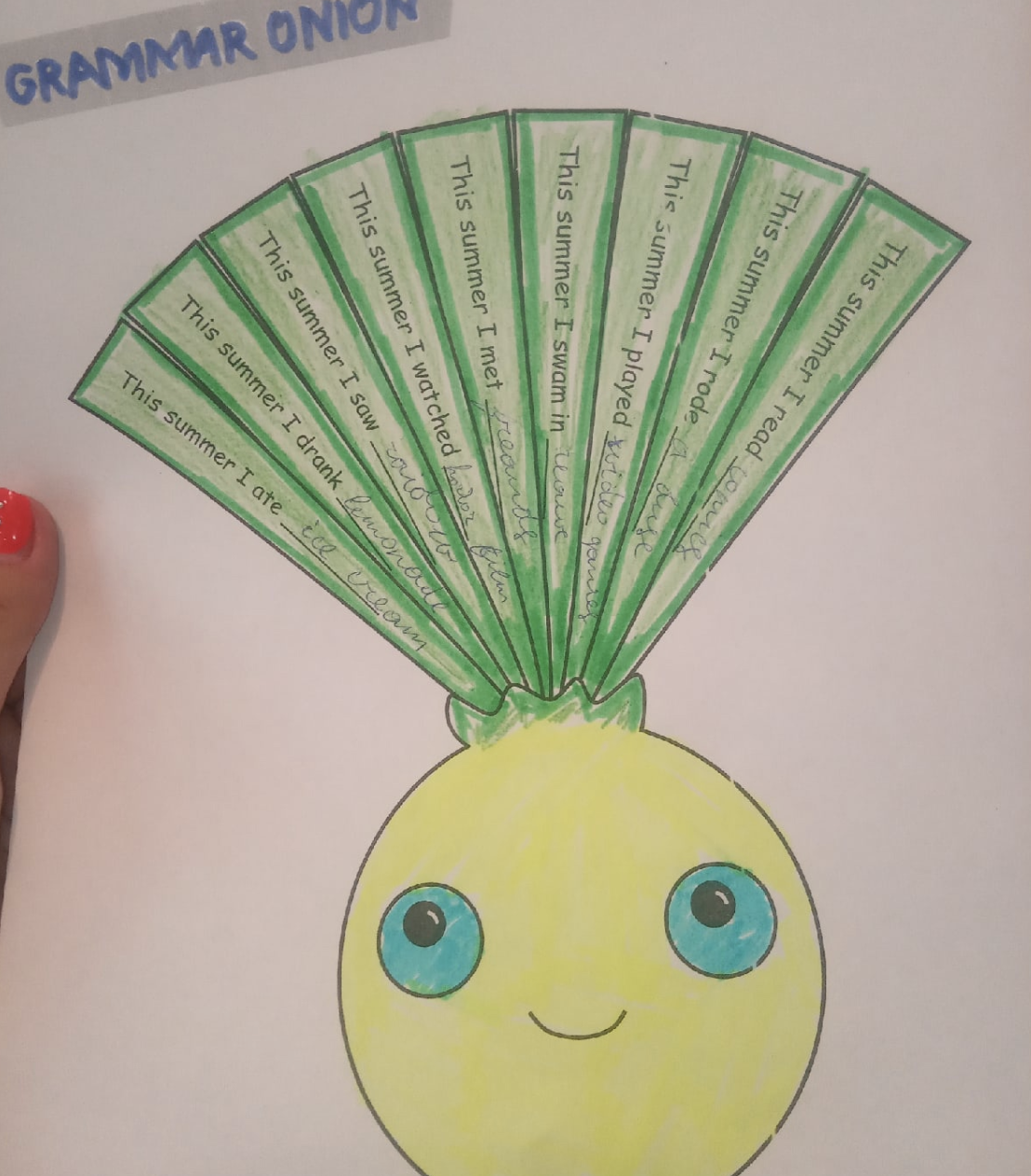 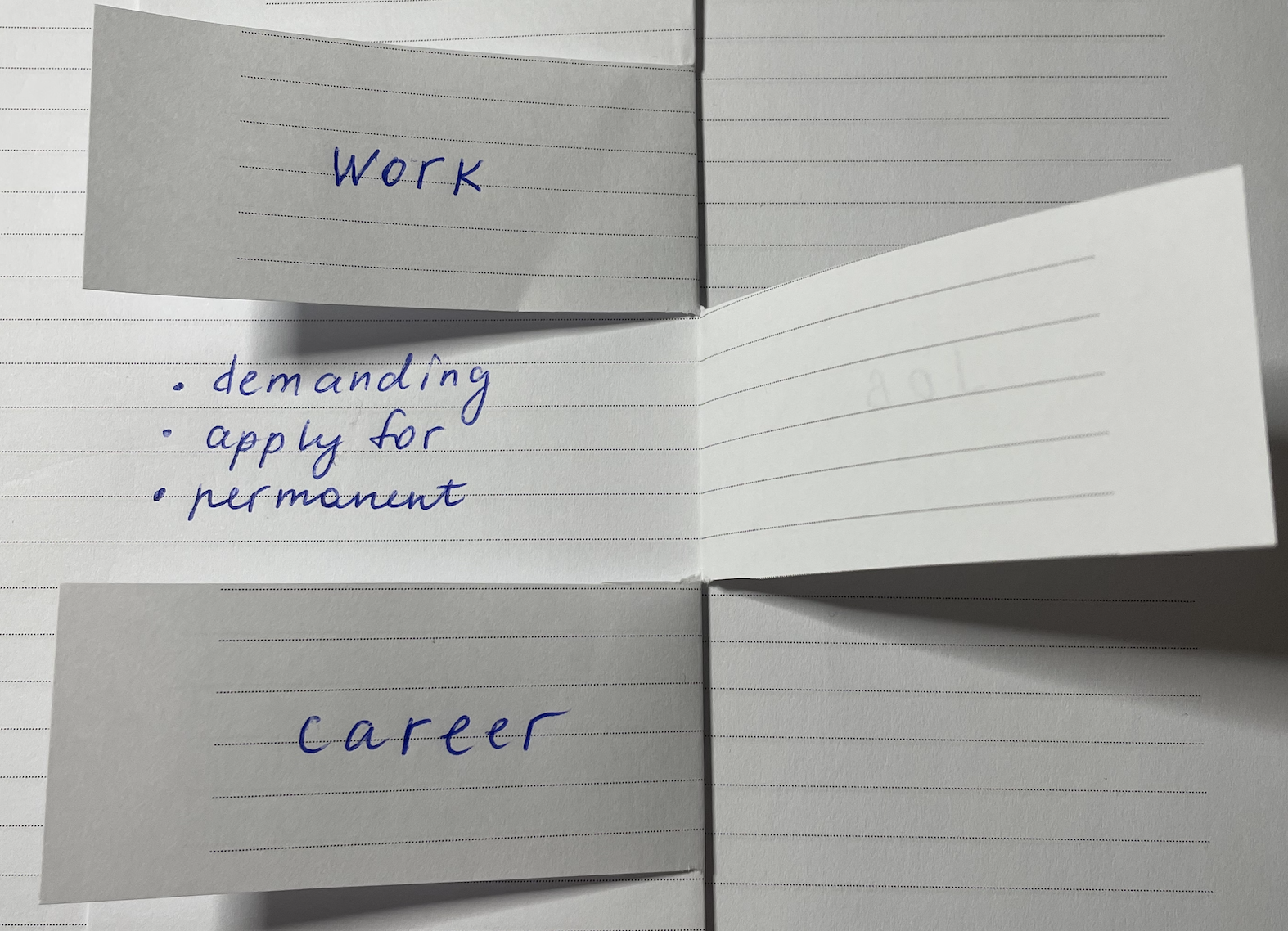 Морозов, А. (2023). Mishkie Grammar 1. Издательство «Титул».
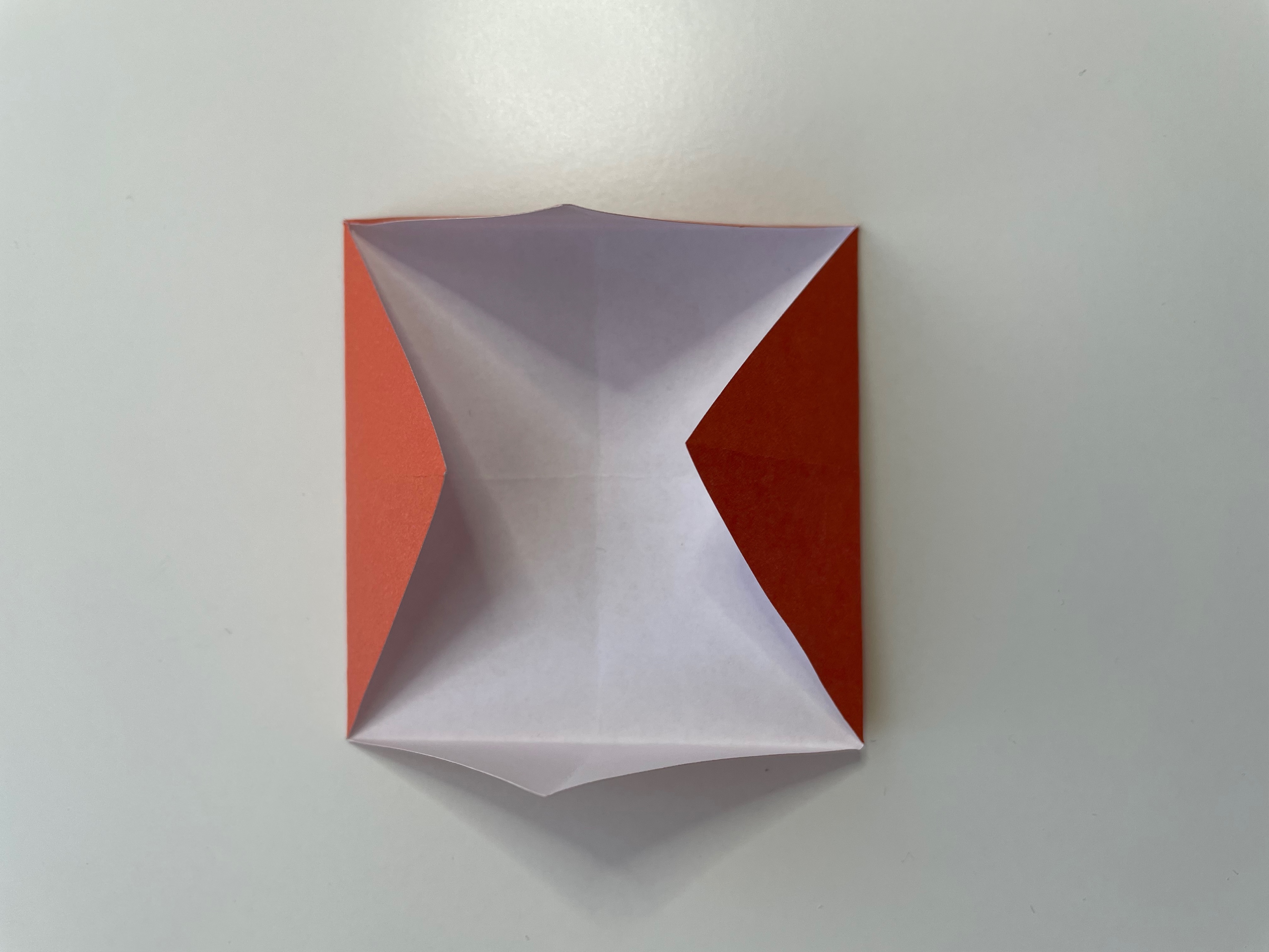 Who?
Формат «Закрытый пирог»

Вопросы о картинке 
Бутон с фактами (can or can’t)
Семейство глаголов
Посылка с прибором (made in)
Кусочки пиццы (a, an, some)
What?
When?
Where?
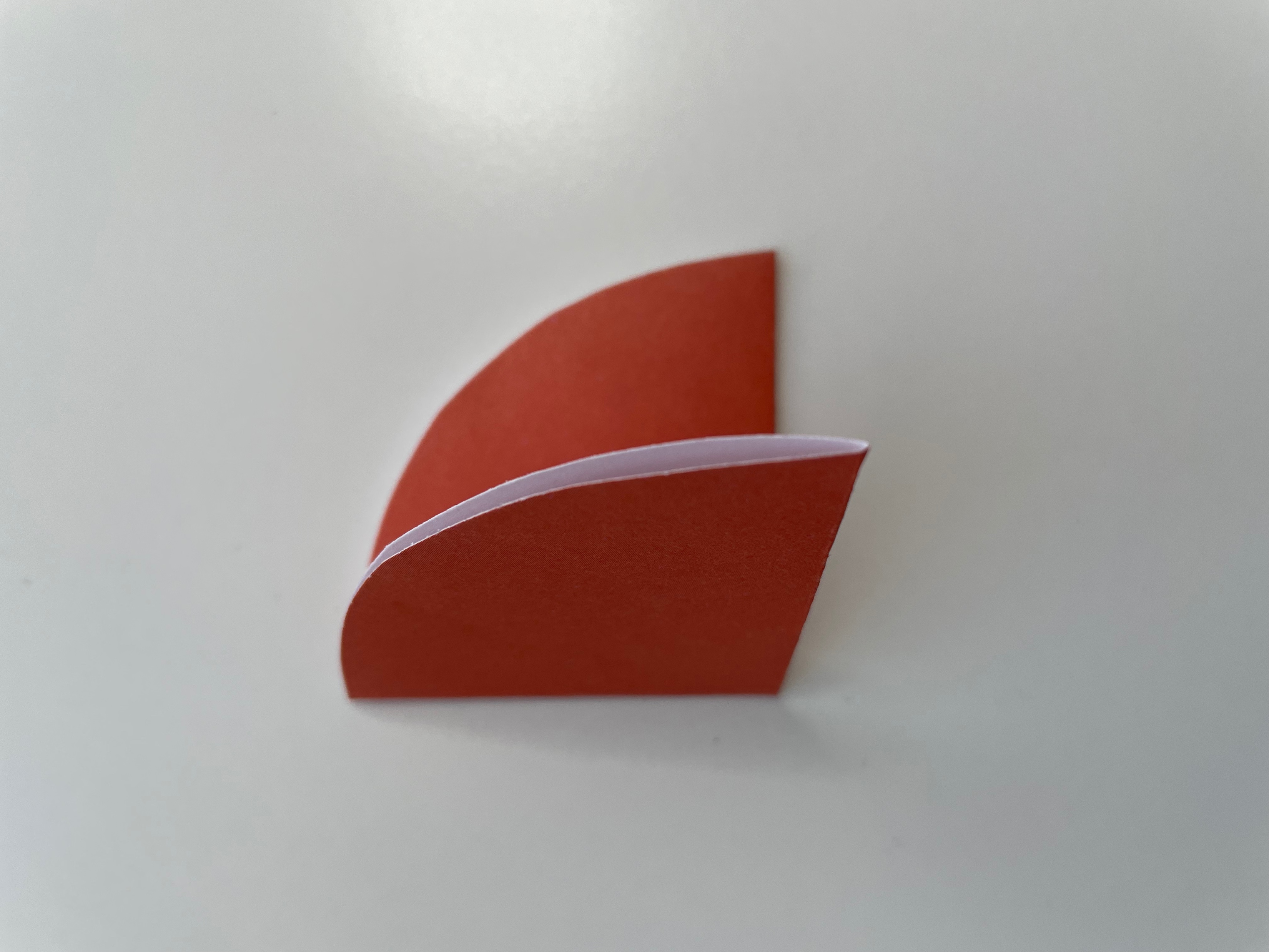 Формат «Круглая книга» 

Кусочки фруктов с прилагательными 
Угадай животное по подсказкам 
Что это за место?
It can jump
It can swim
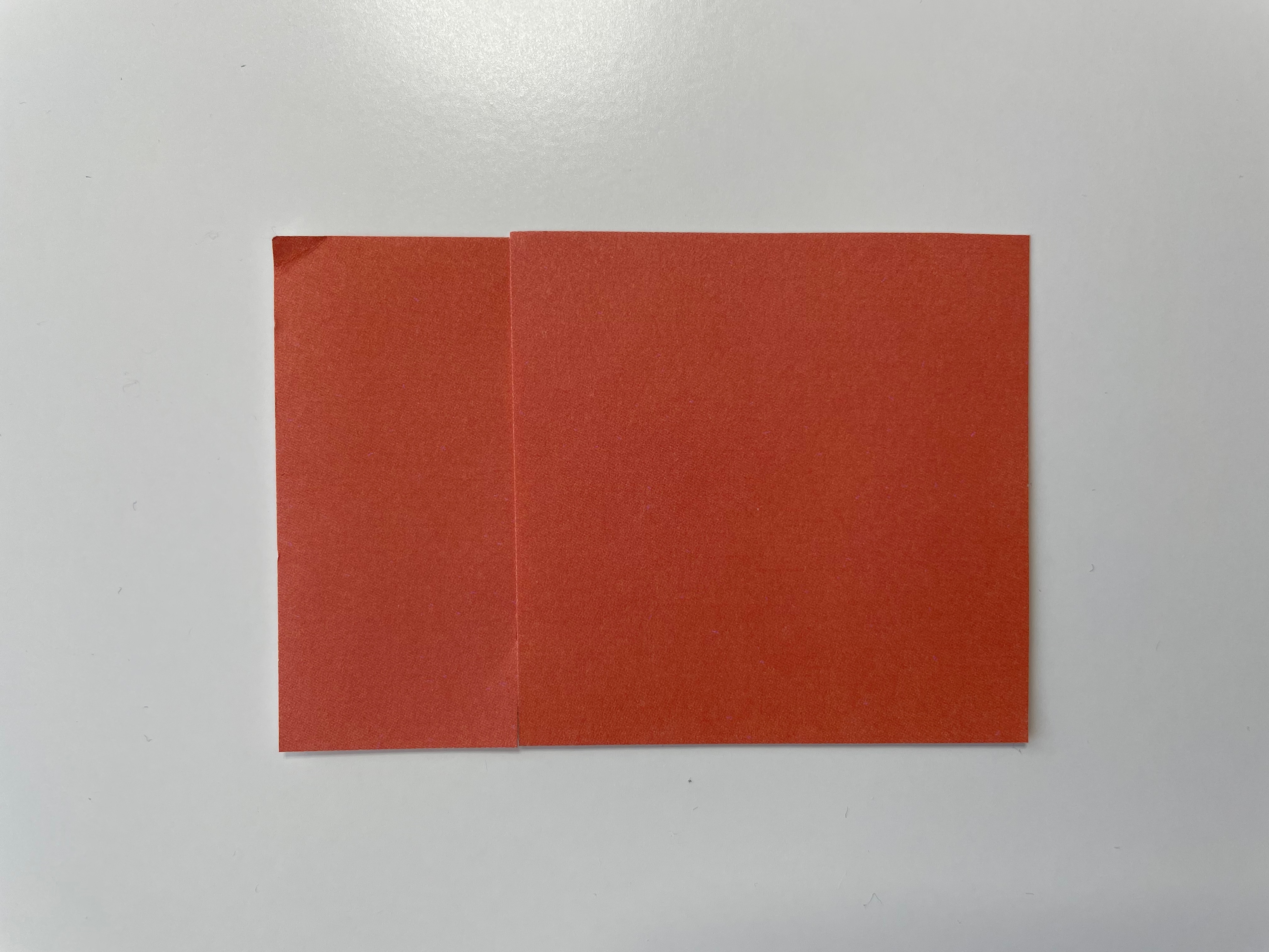 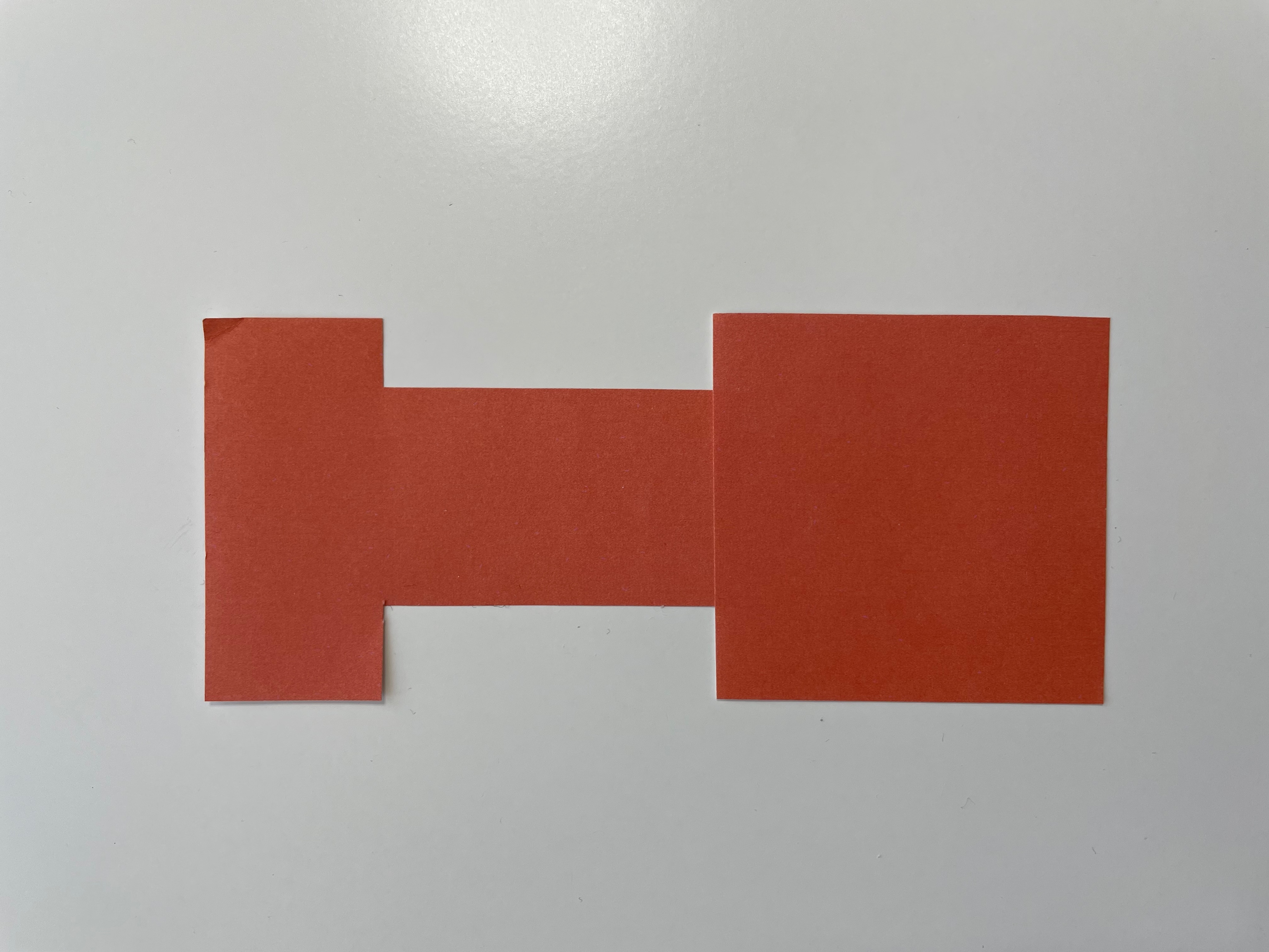 Формат «Вкладыш» 

Рыба с открывающимся ртом
Фотопленка 
Язык монстра 
Кастрюлька с едой 
Меч в ножнах
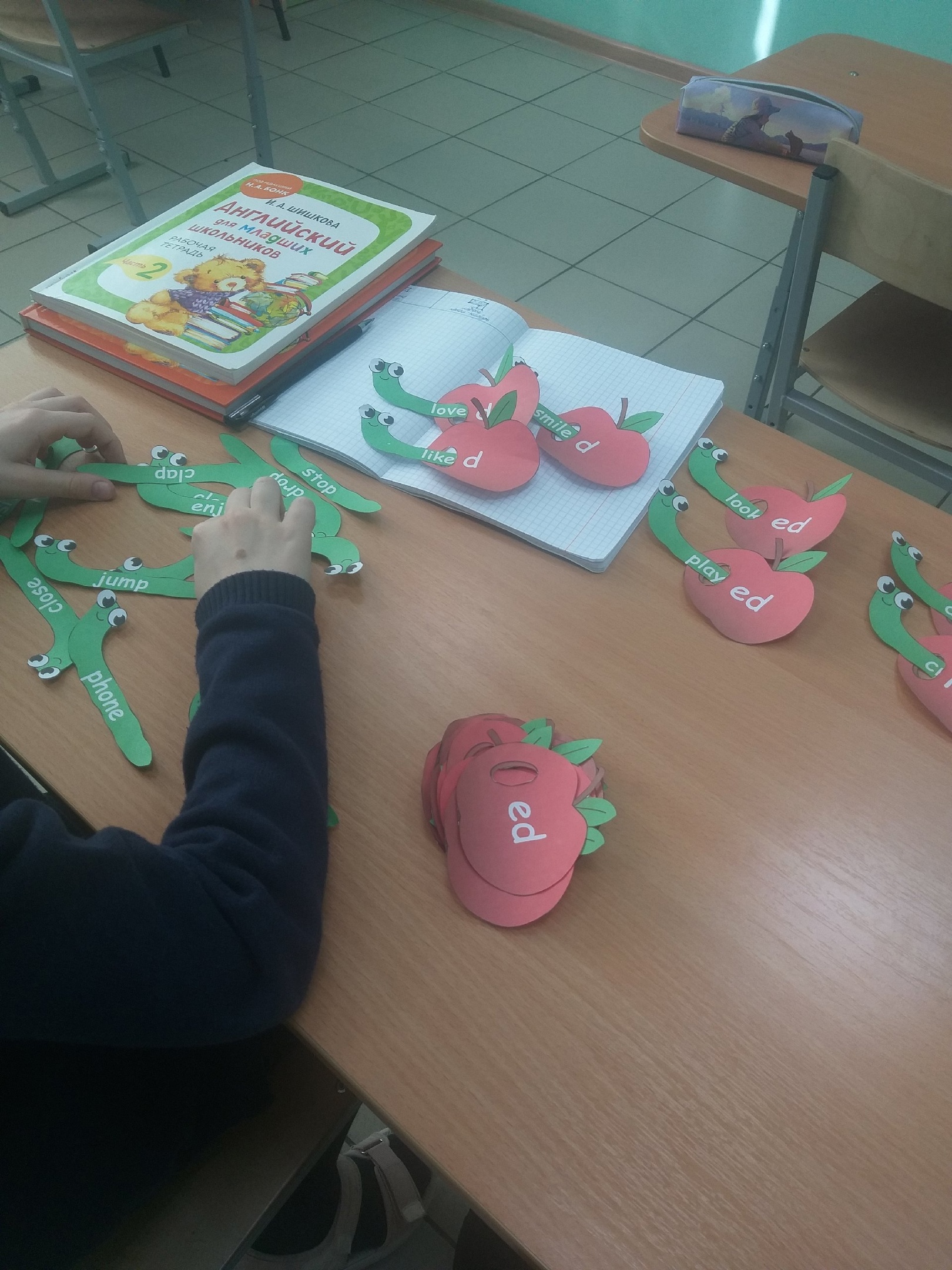 ride

shoot

fight

win

sing
rode

shot

fought

won

sang
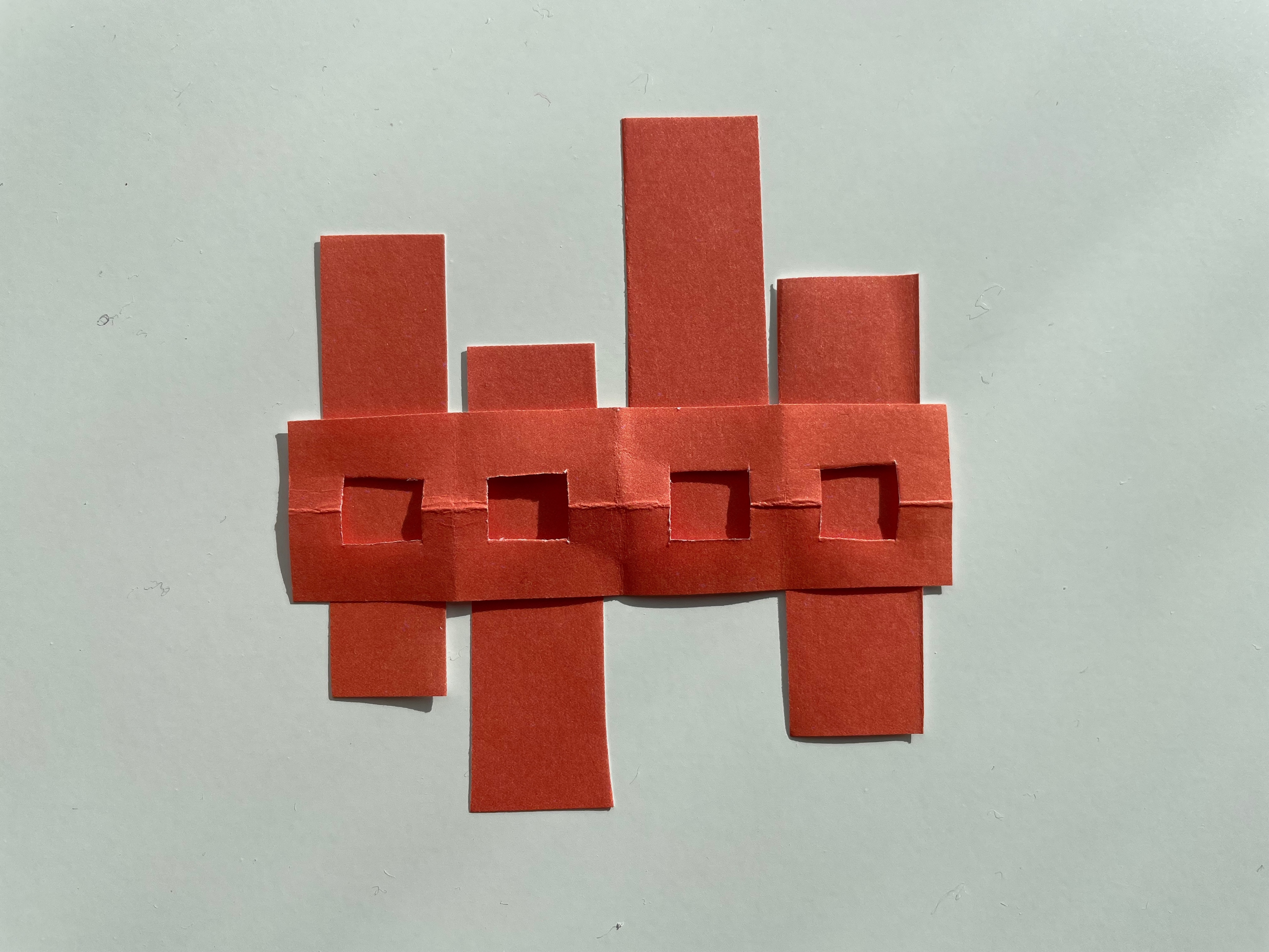 we
they
Формат «Слайдер» 

Sentence Randomizer 
Найди лишнее 
Степени сравнения 
Градусник (Adverbs of Frequency)
Лифты с предлогами
When
live
he
Where
like
do
you
What
eat
Why
does
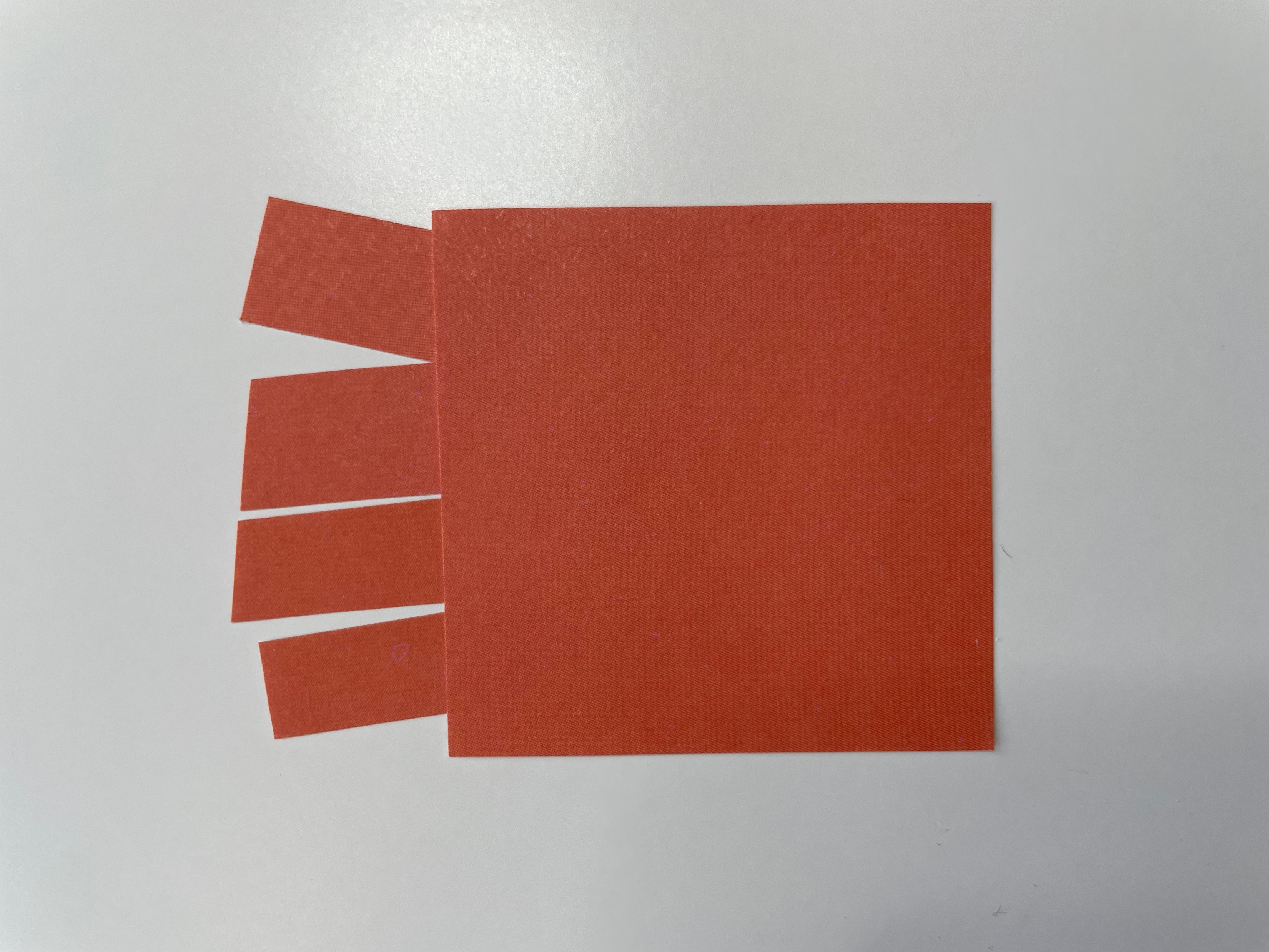 8
12
9
6
Формат «Конверт» 

Свечки на торте 
Кофе с зефиром 
Иголки ежа 
Тостер с хлебом 
Кормим монстра
March
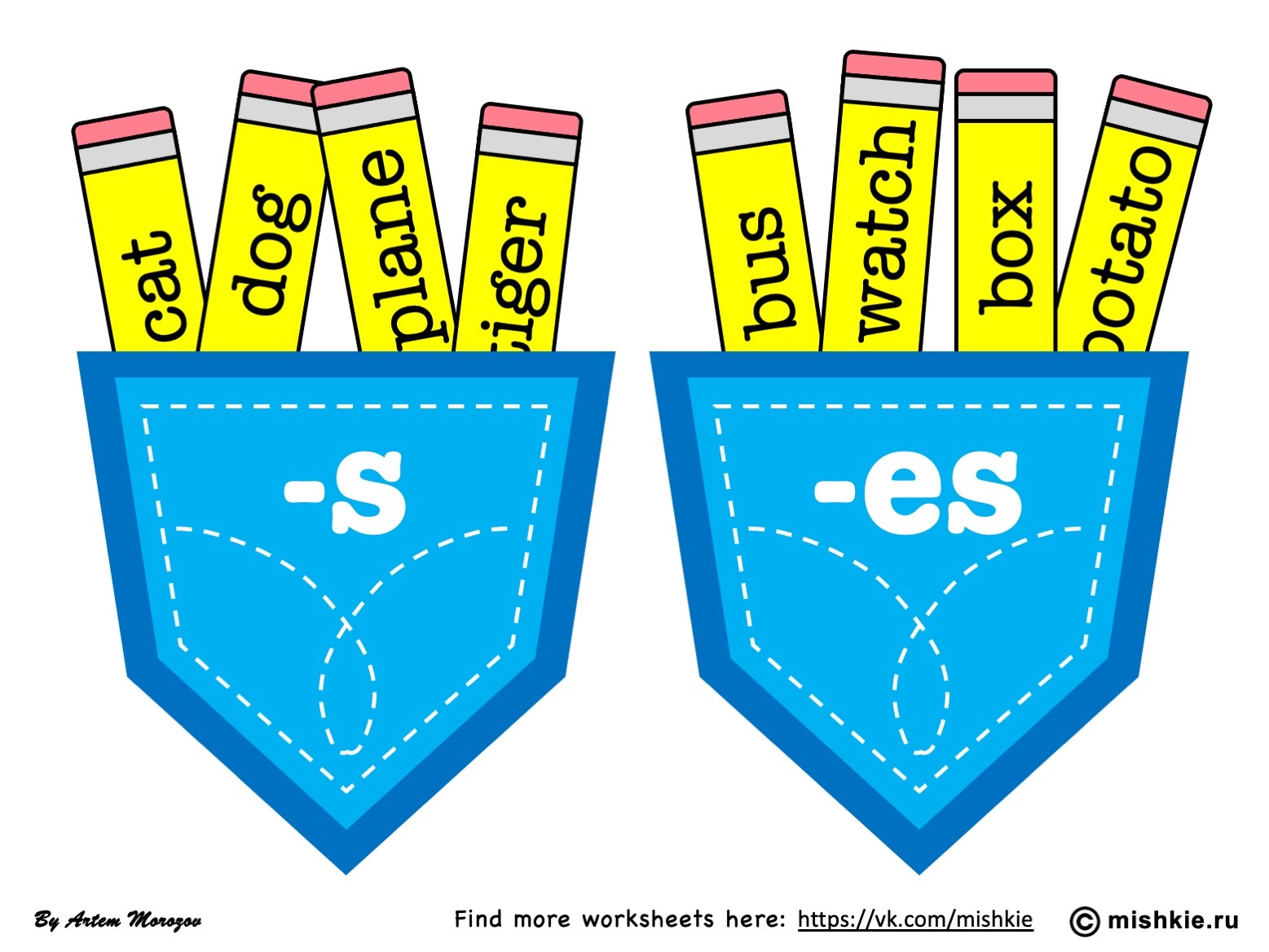 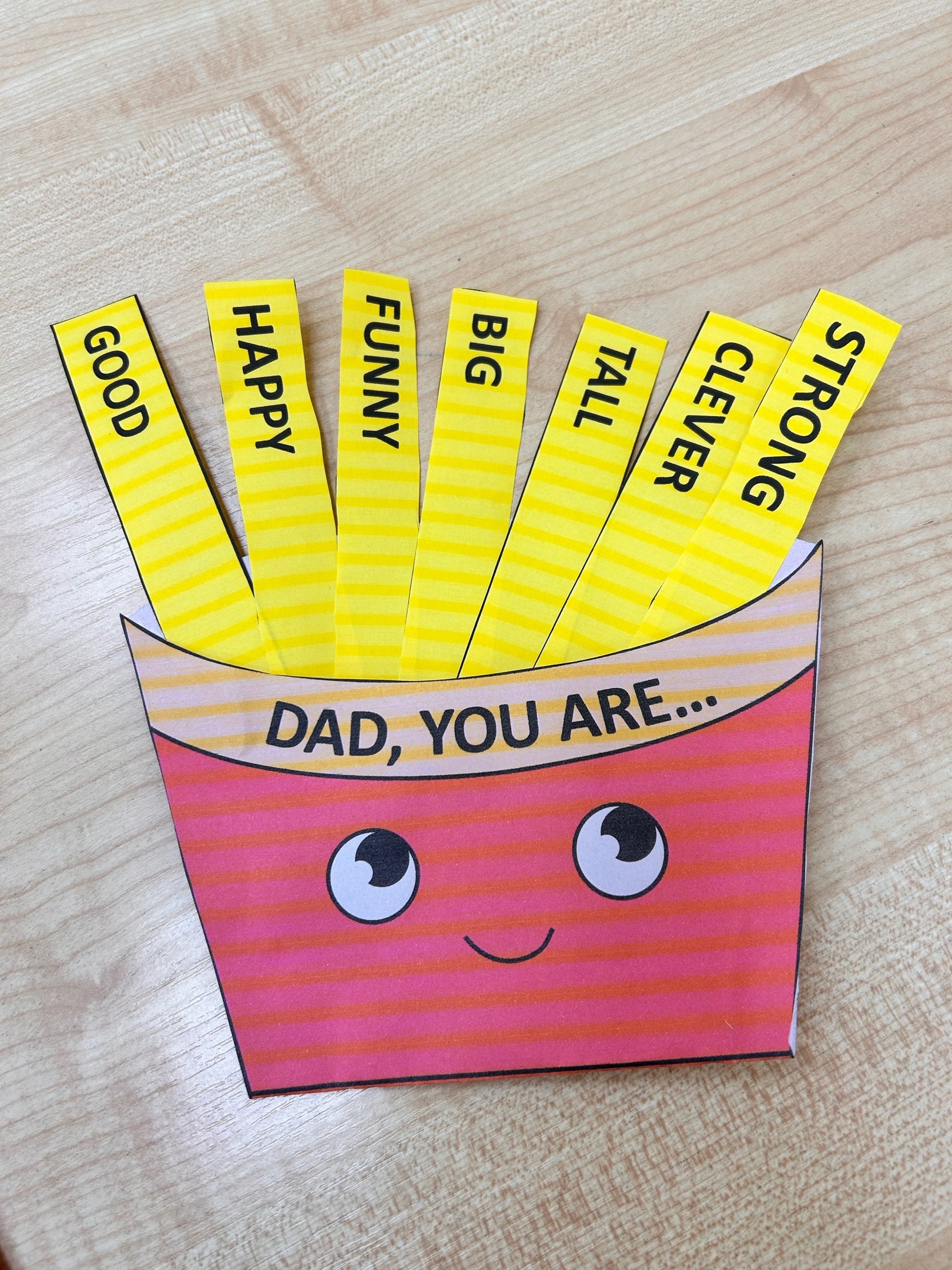 Морозов, А. (2023). Mishkie Grammar 1. Издательство «Титул».
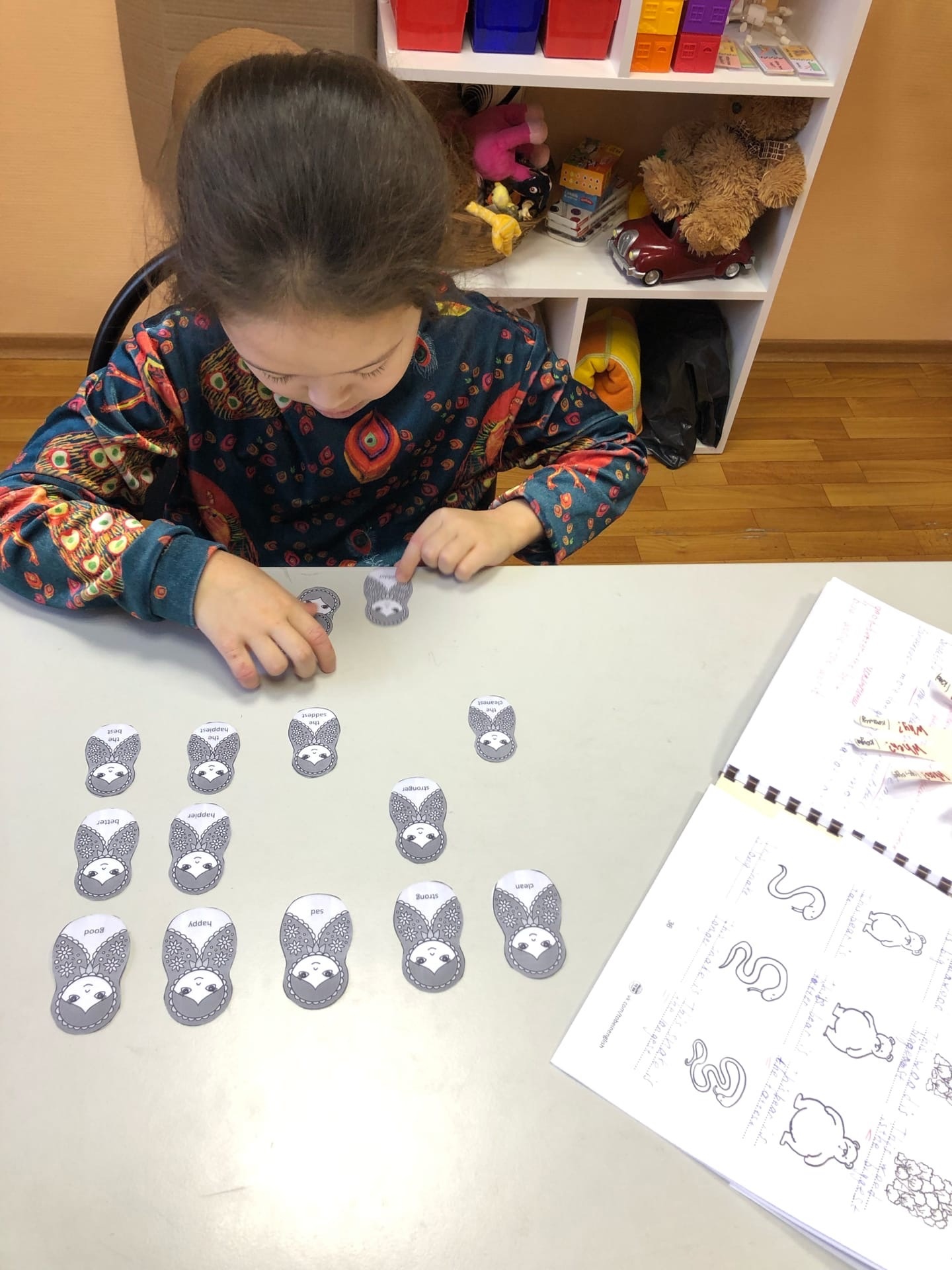 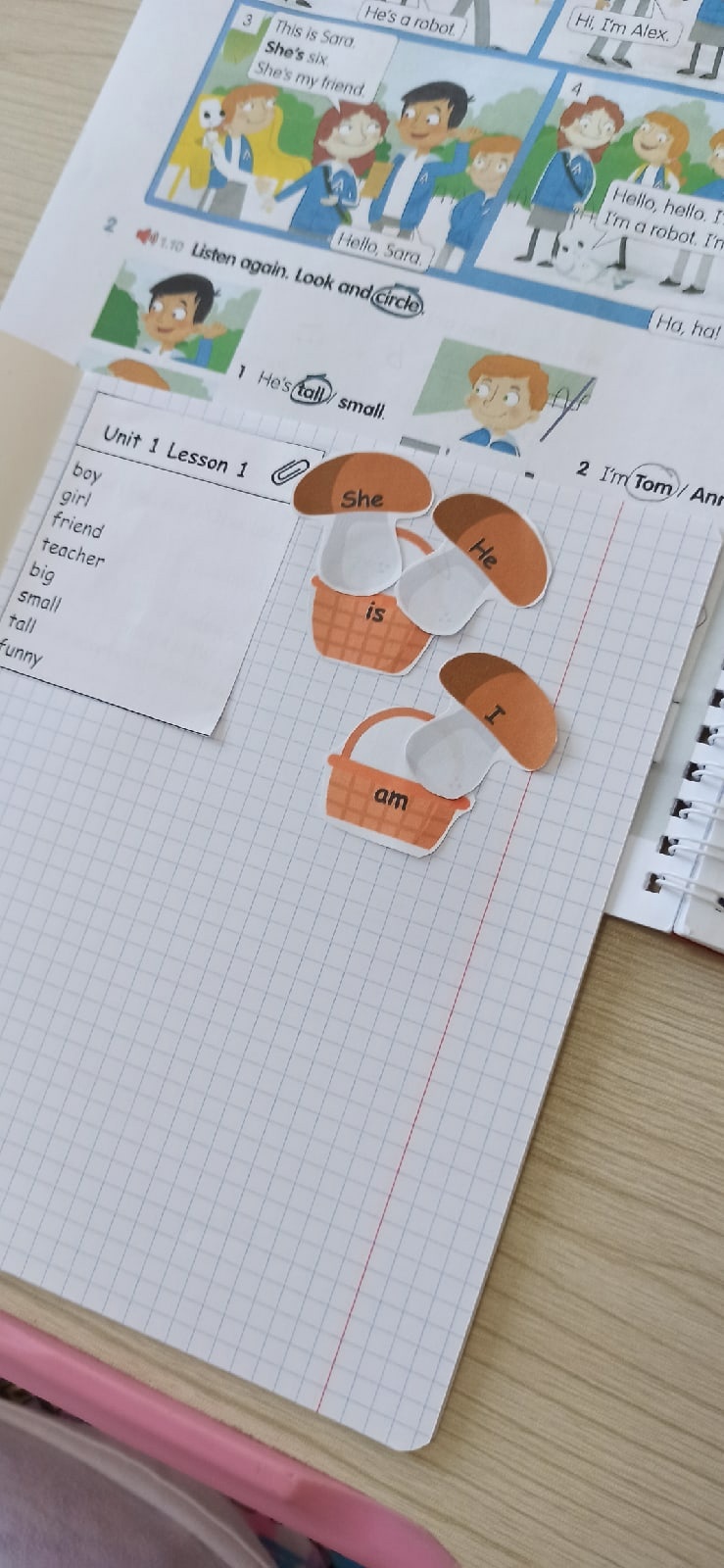 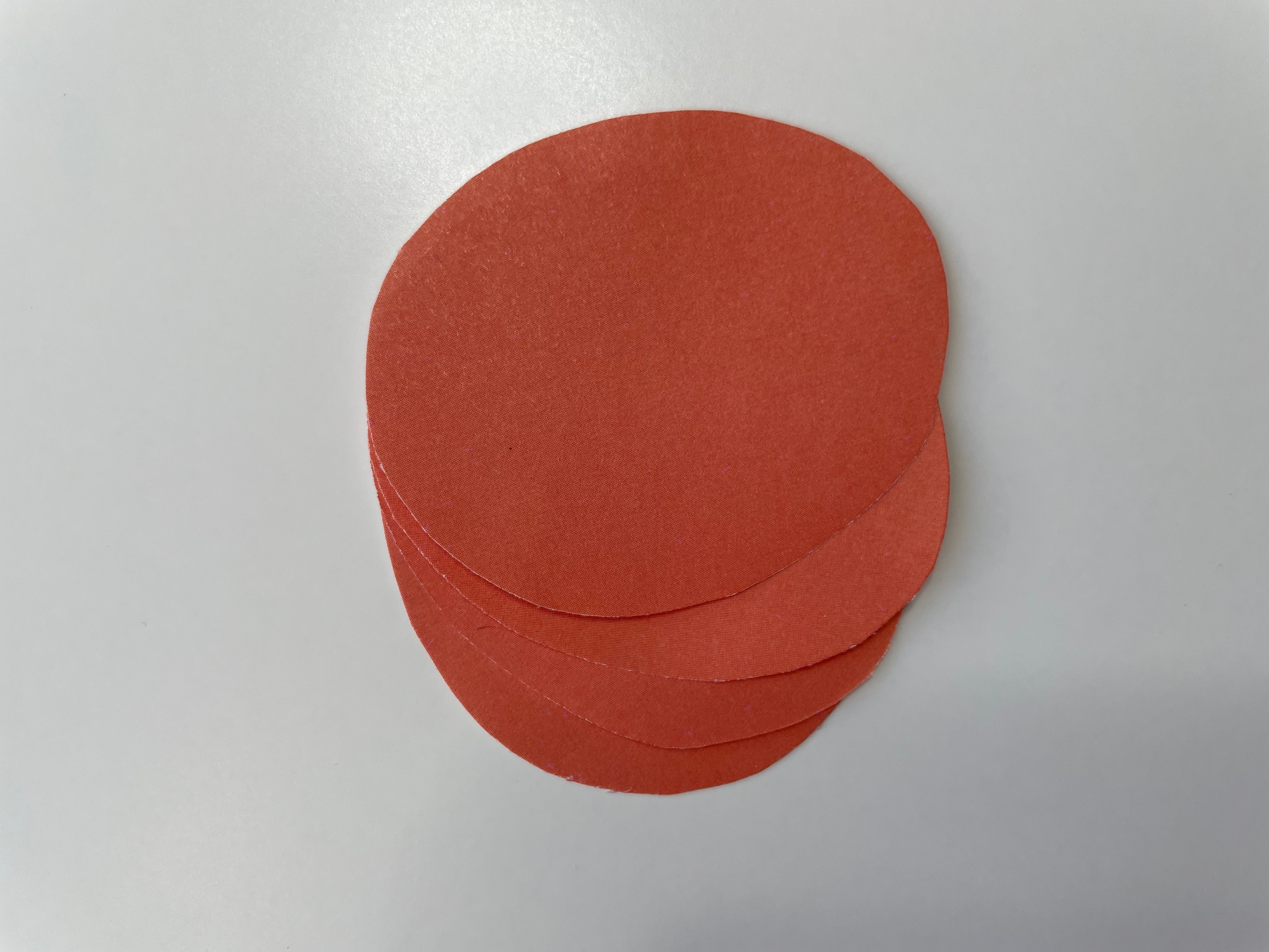 Формат «Веер» 

Parts of Speech 
Articles
Prefixes / suffixes 
Rules (e.g. Comparatives)
Verb Families
Nouns
a cat
a dog
a horse
She has got
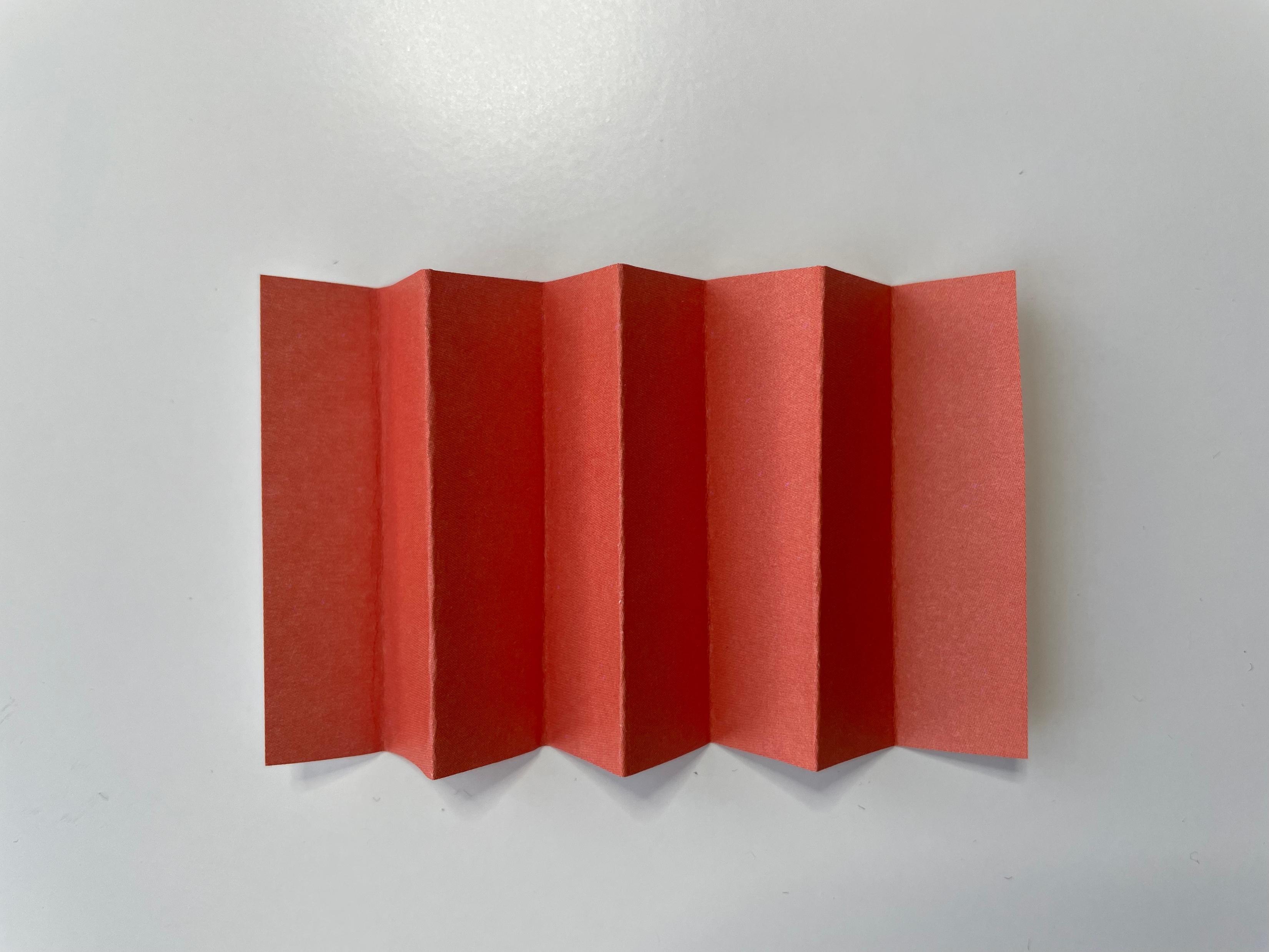 strong arms
brown eyes
Формат «Гармошка» 

Загадочная история 
Фоторобот преступника
День из жизни принцессы 
Званый ужин 
Волшебный остров
black eyebrows
small ears
red lips
short hair
a pink tongue
a beautiful smile
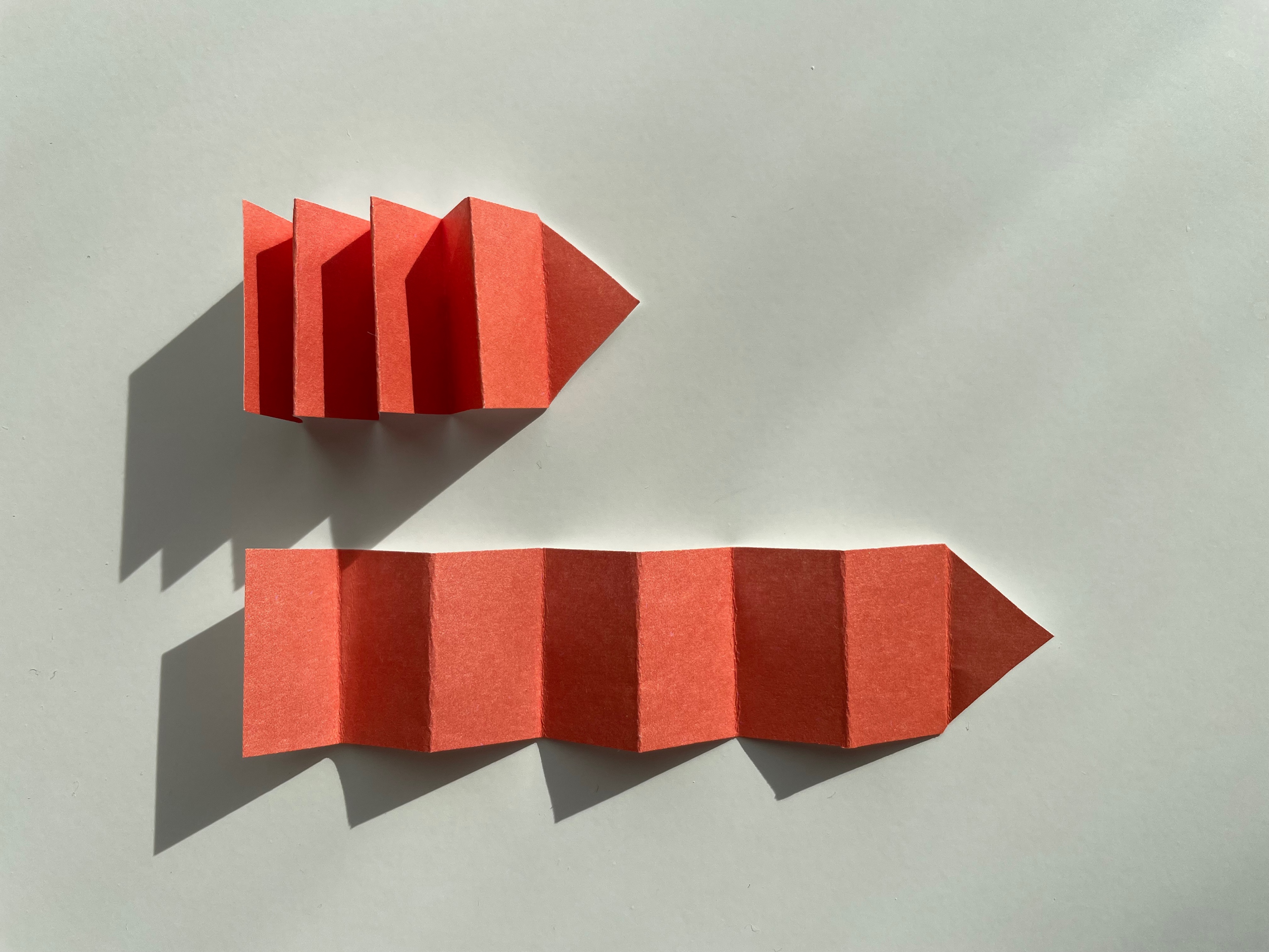 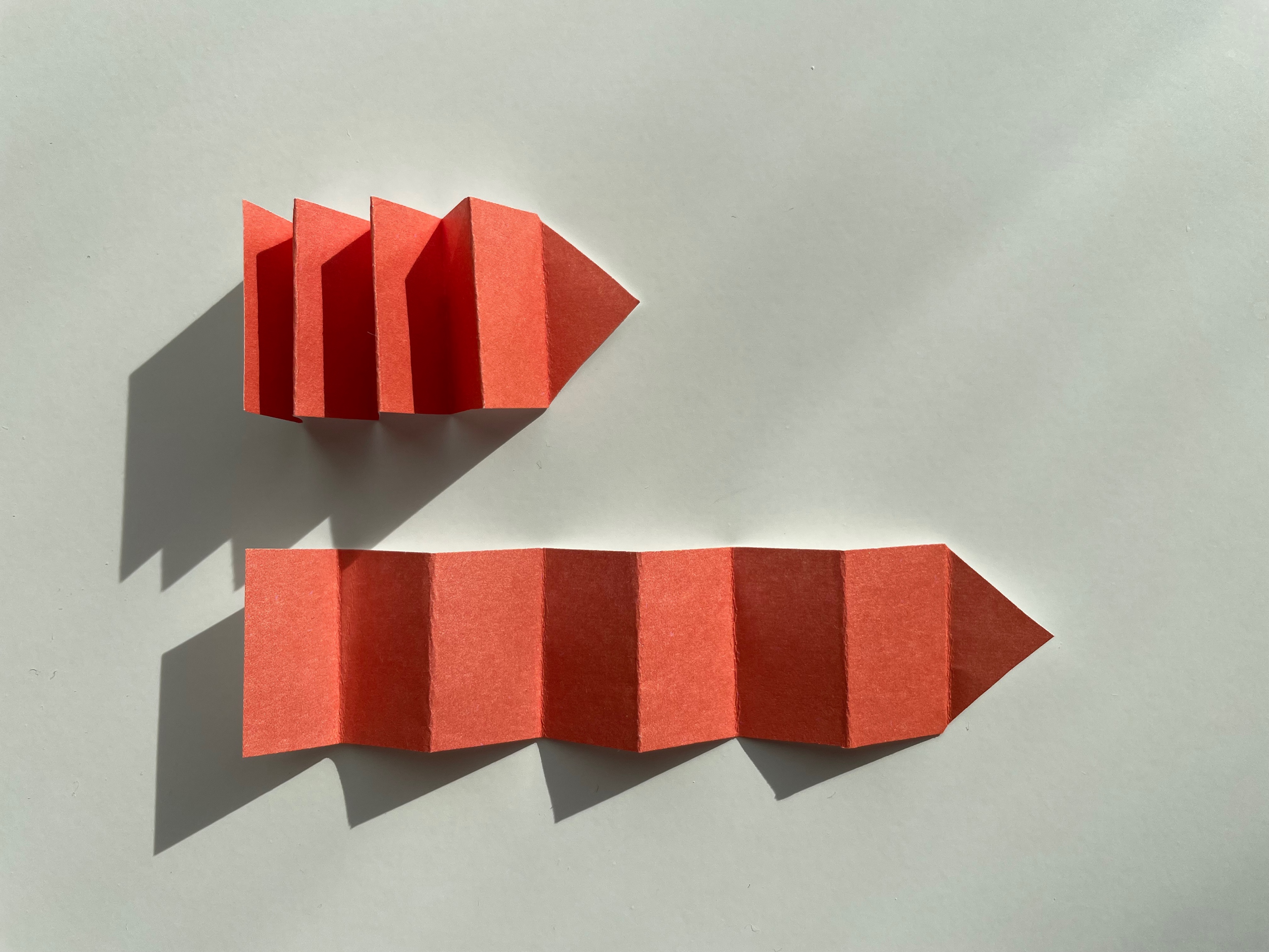 that?
is
this?
What
going to
will
those?
are
Prediction 50%
spontaneous decision
What
Promises
Что-то прячется внутри
Связь с внешним объектом
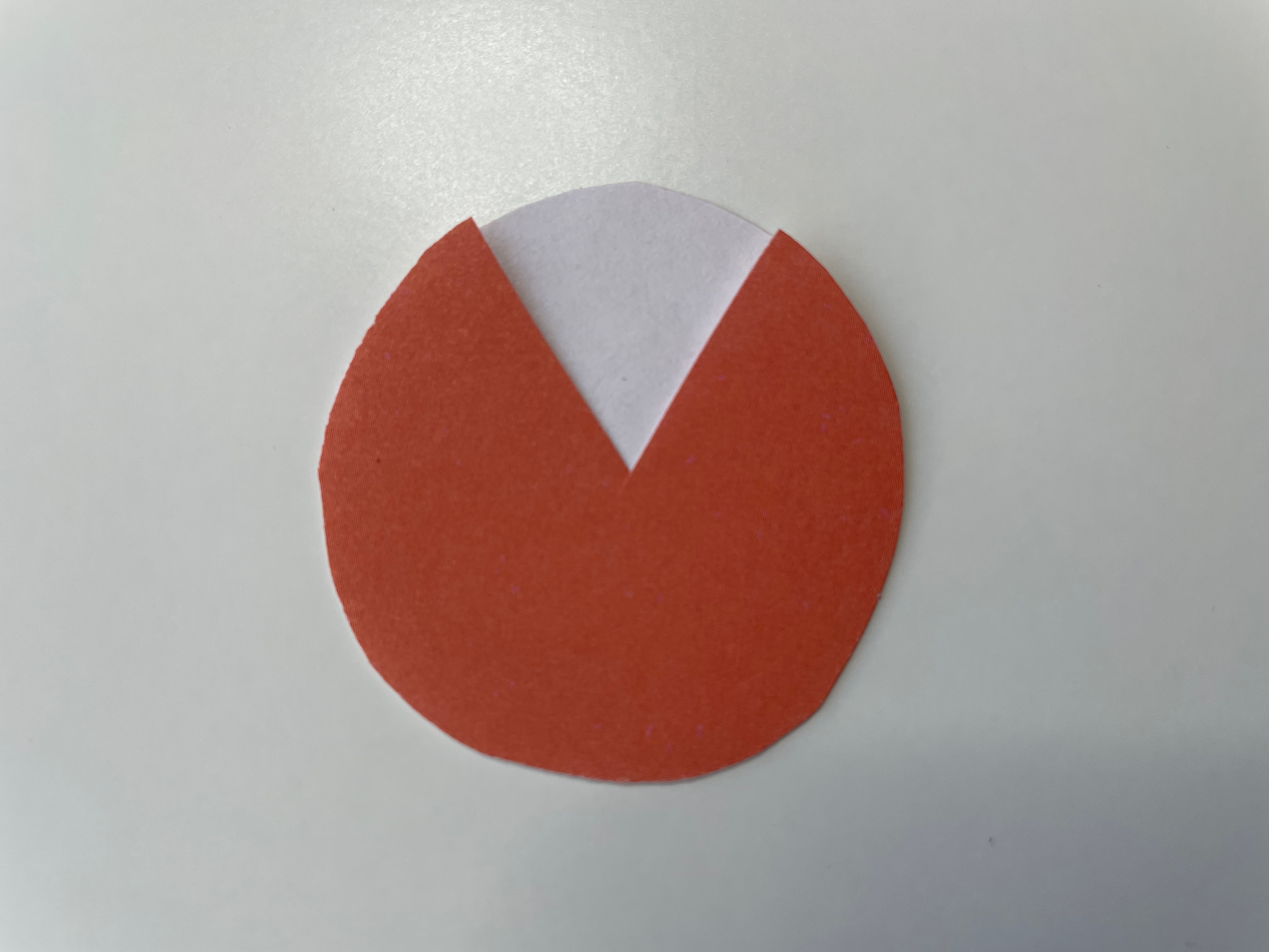 Формат «Packman» 

Цикл жизни лягушки
Для пересказа истории 
Предсказываем погоду  
Колесо фортуны
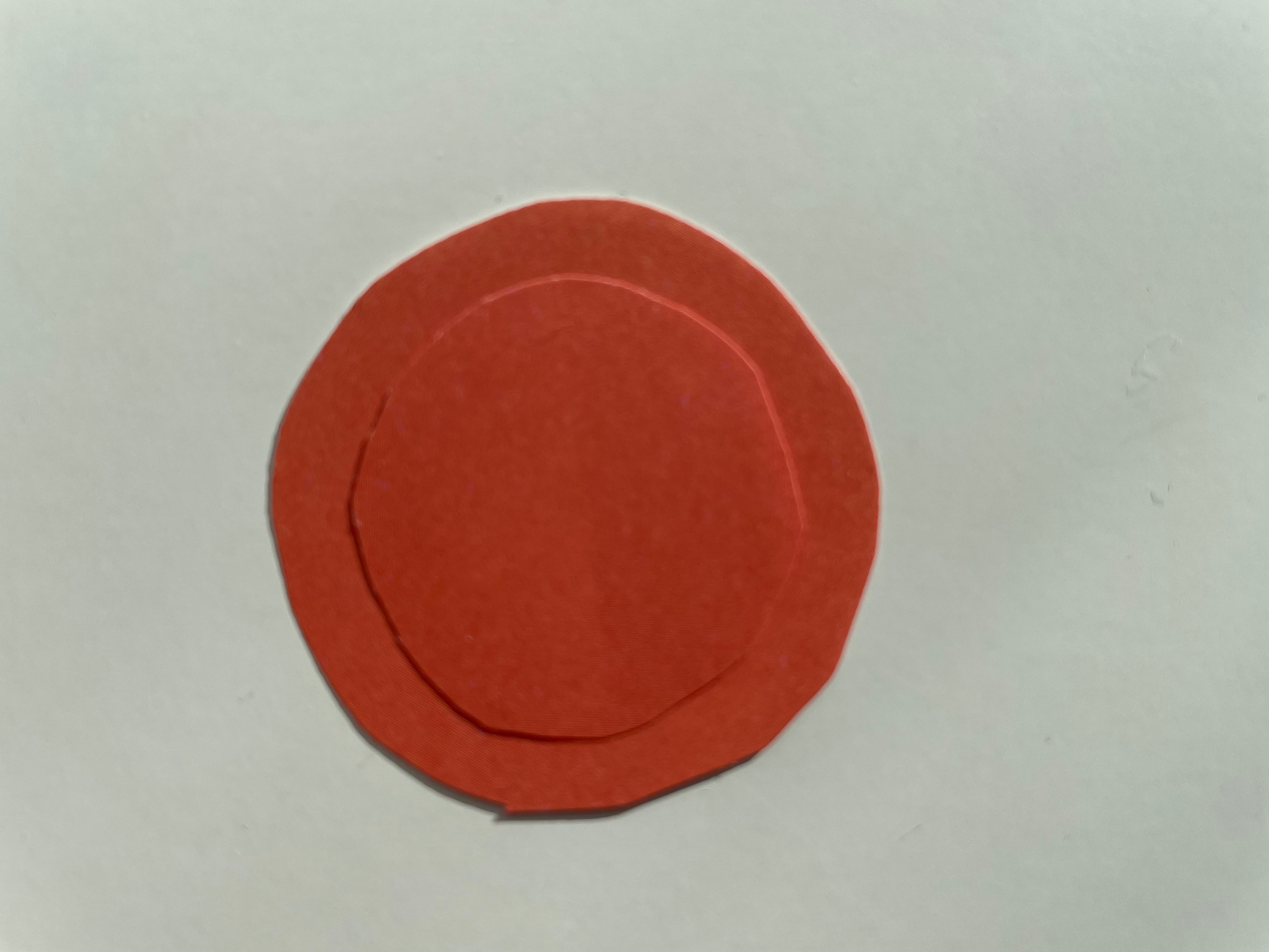 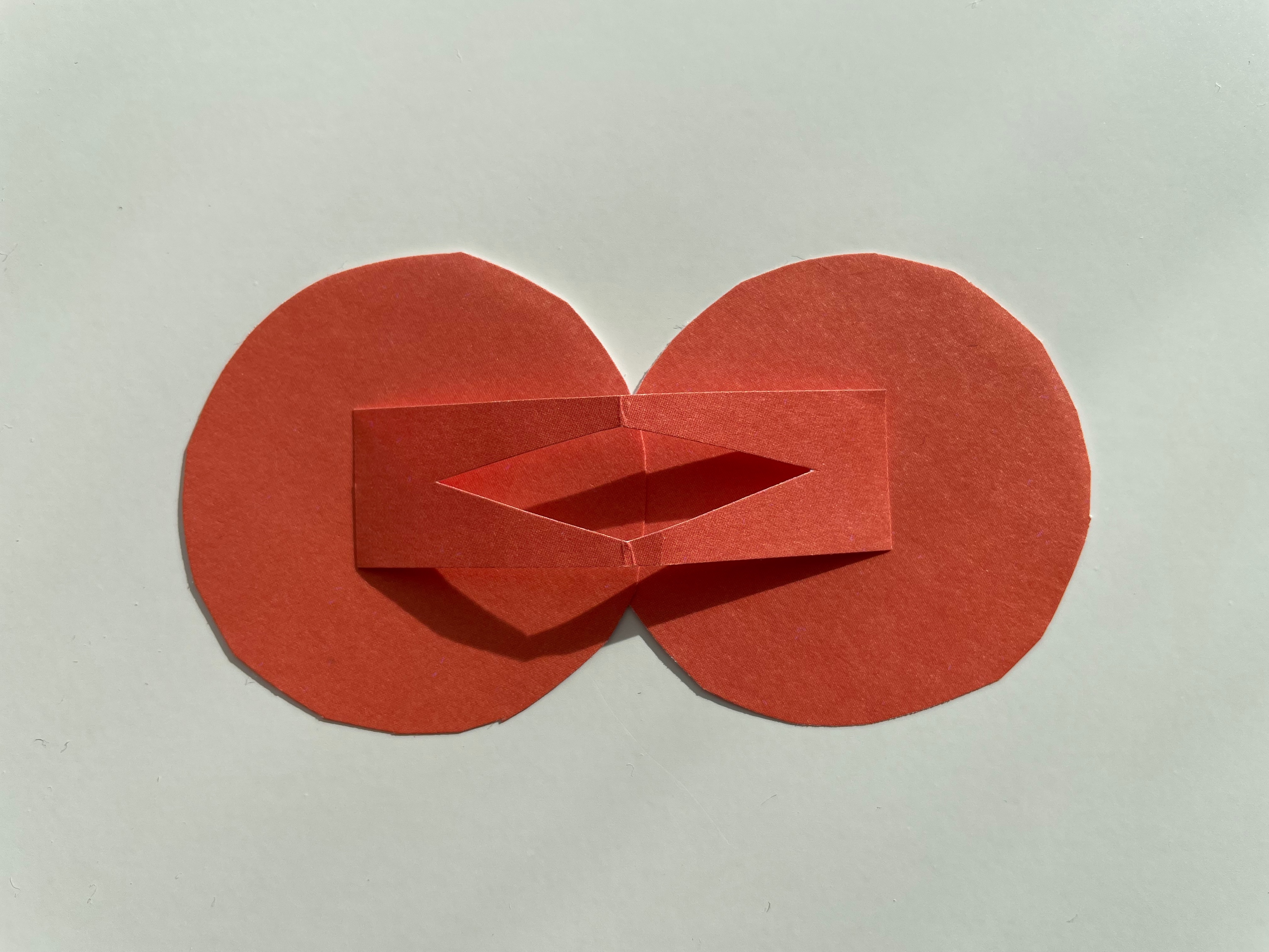 un
re
read
read
mis
drink
ate
happy
sing
drank
write
behave
go
went
im
possible
swim
dis
swam
respectful
mature
eat
exist
sang
legible
taught
teach
pre
fly
flew
co
il
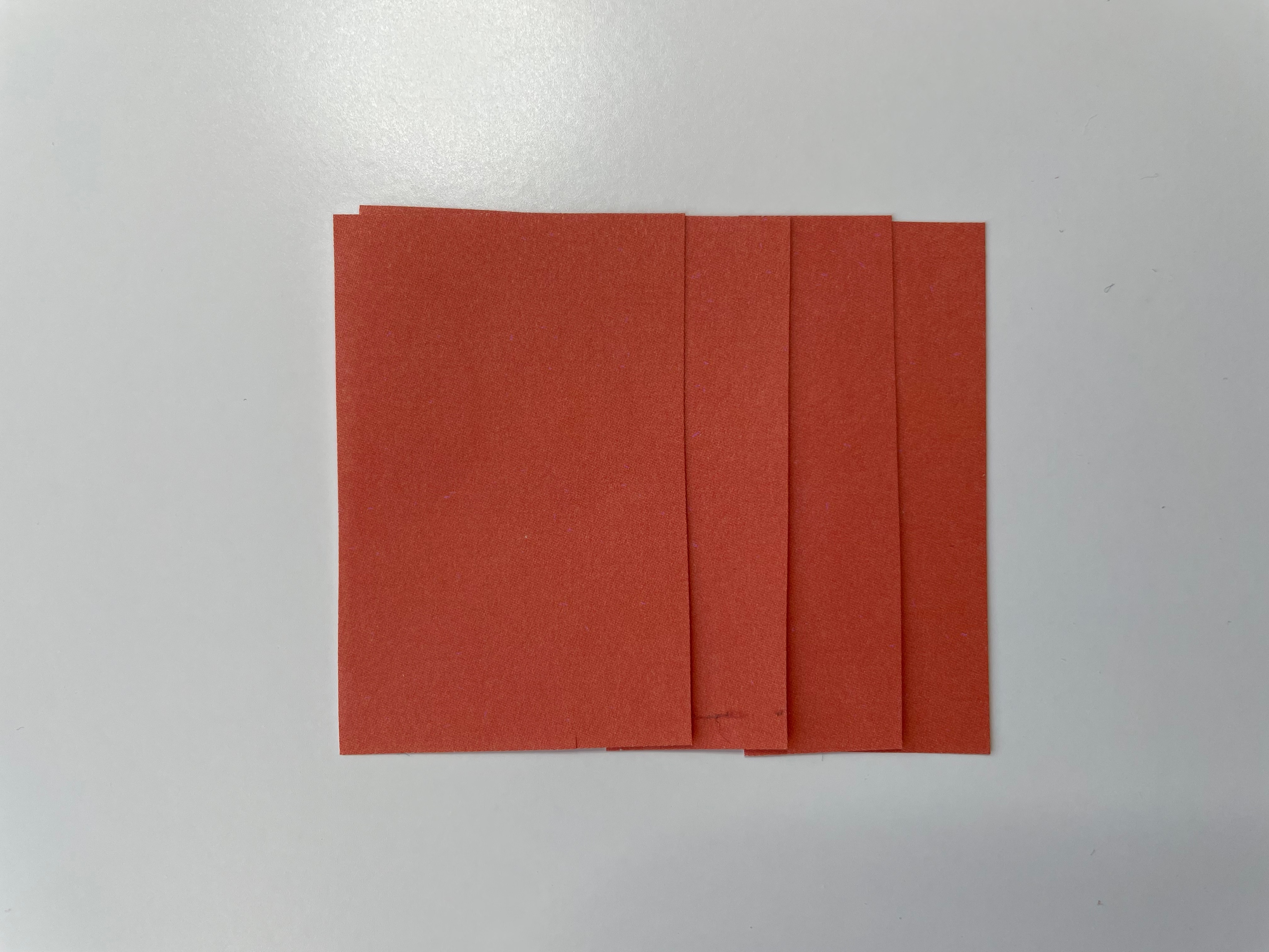 My house
Формат «Flip Book» 

С закладками 
В виде планеты 
В виде радуги
Bathroom
Kitchen
Bedroom
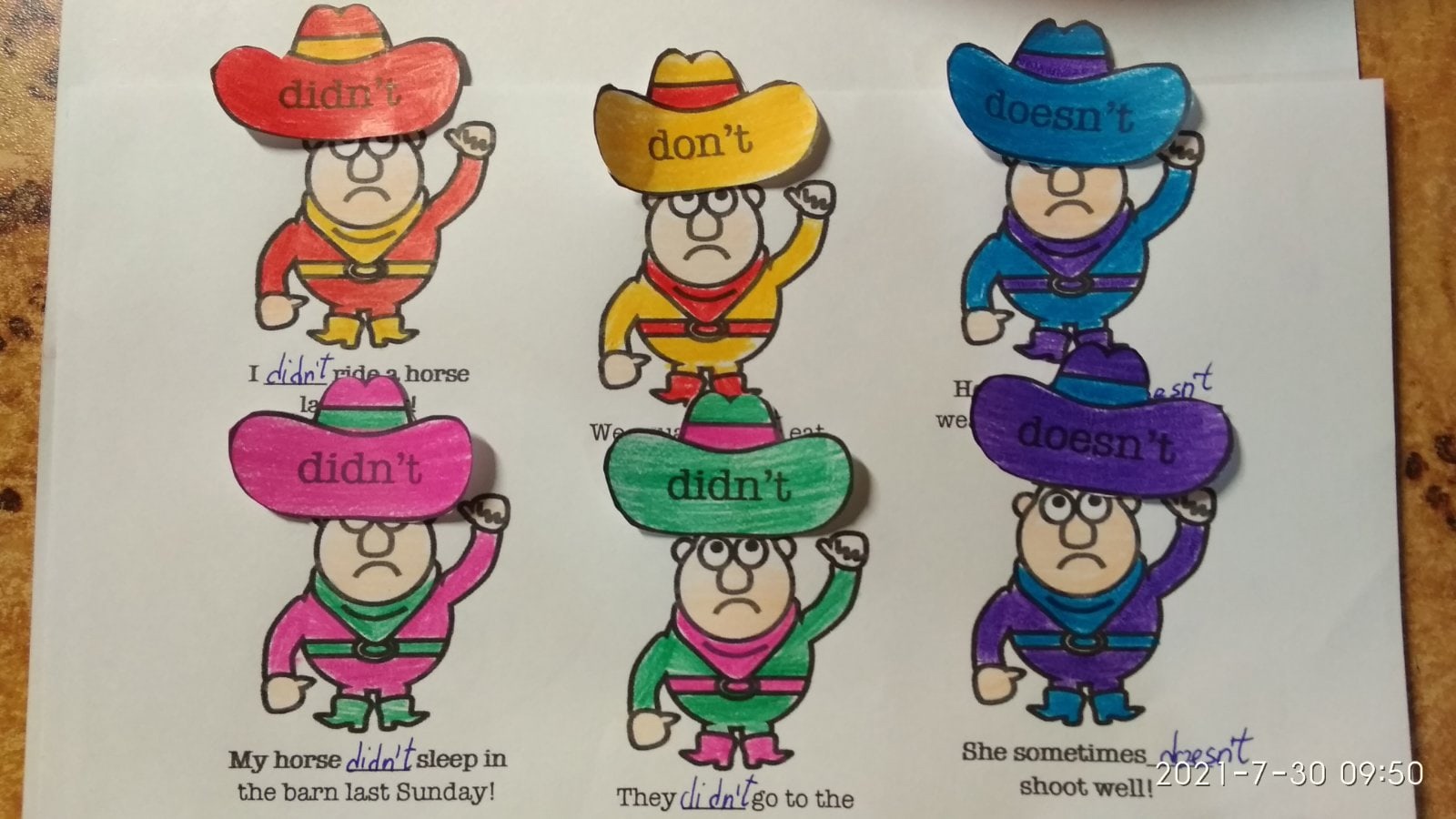 Labeling Activities 

Помоги ковбою найти шляпу 
Приклей хвостики ящерицам 
Наклей части лица 
Распредели мебель по комнатам
Накорми мышек правильным сыром
Морозов, А. (2023). Mishkie Grammar 1. Издательство «Титул».
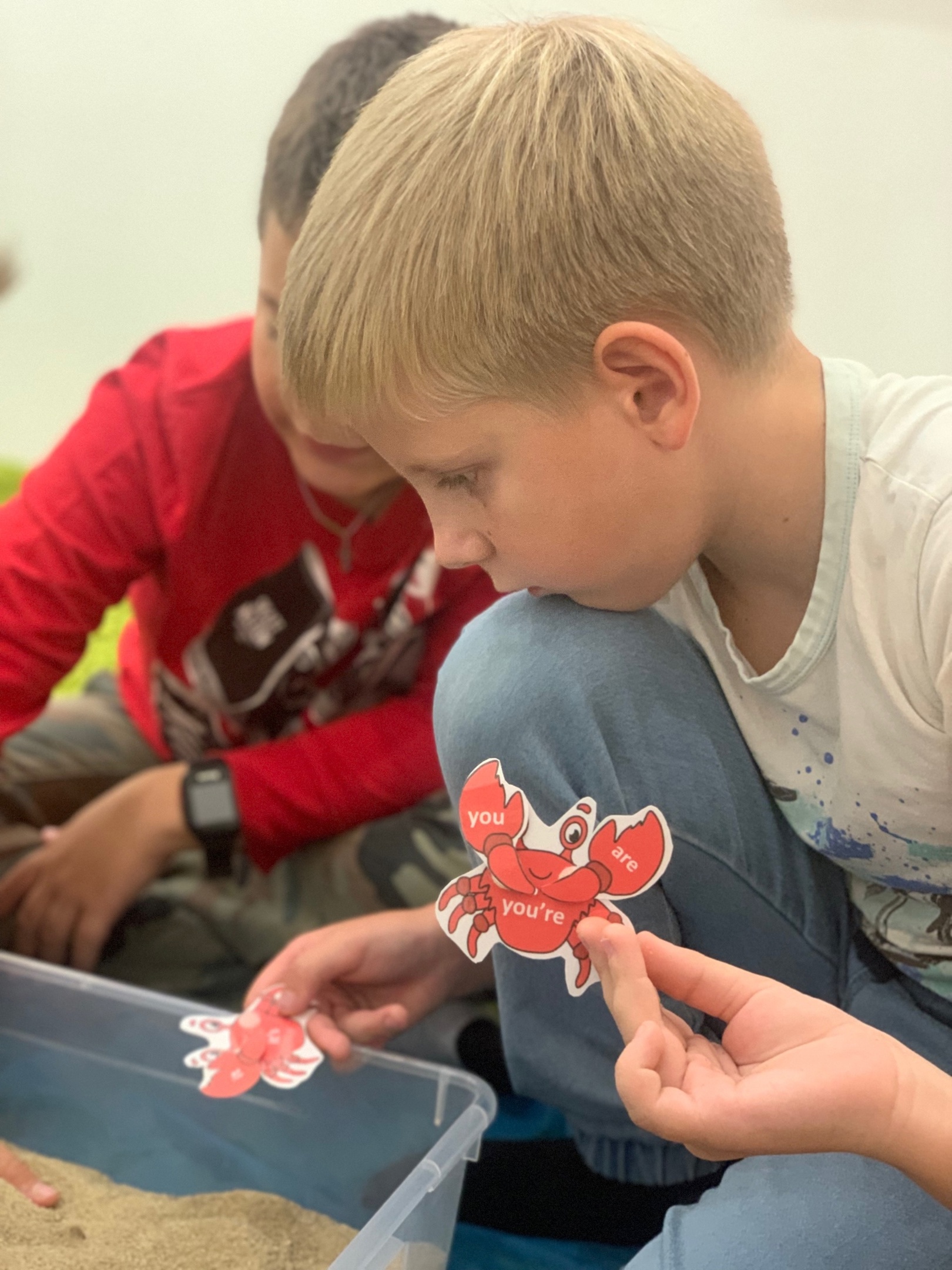 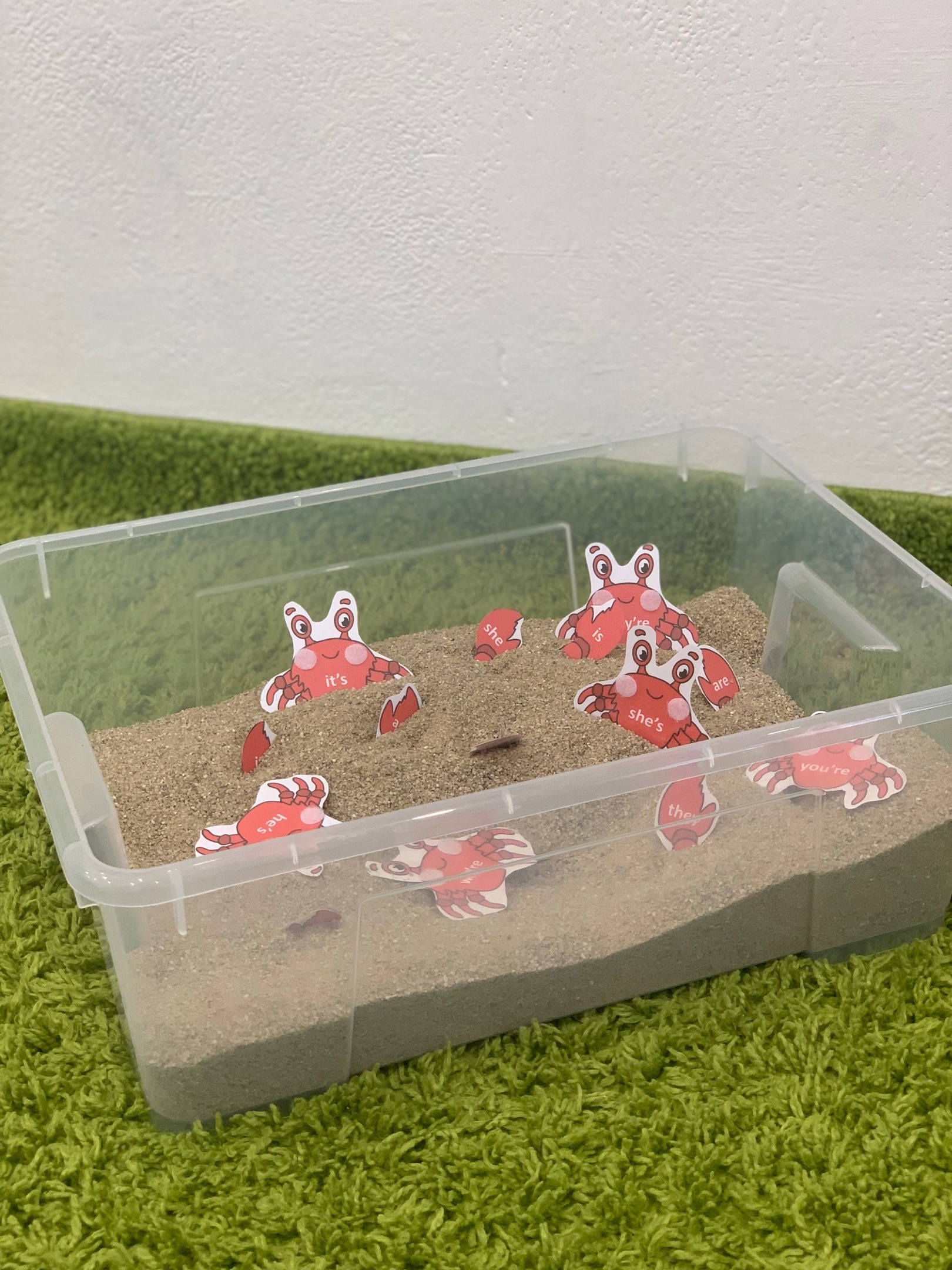 Морозов, А. (2023). Mishkie Grammar 1. Издательство «Титул».
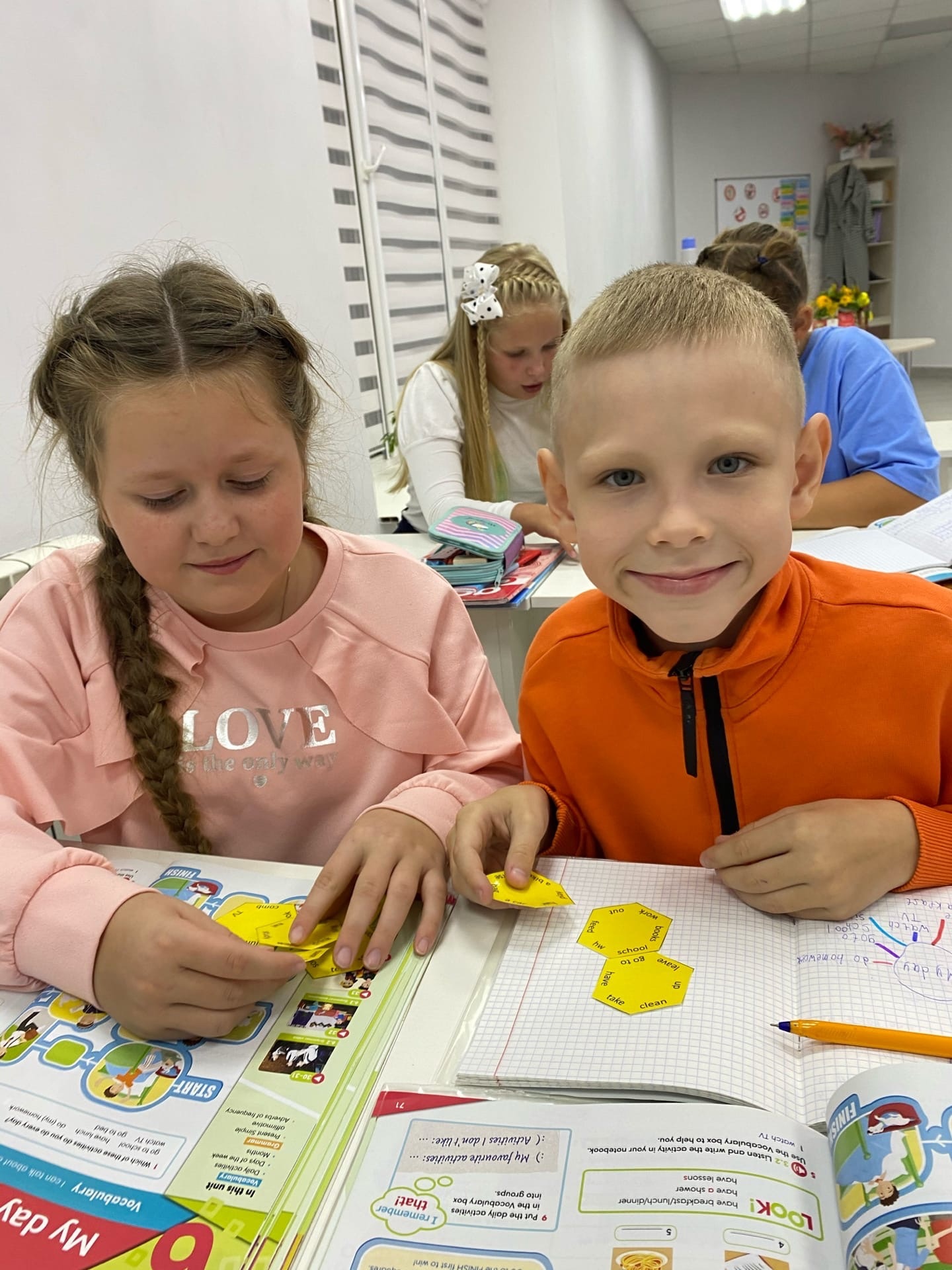 Собери головоломку 

Honeycomb Puzzle 
Sentence Puzzle 
Sentence Surgery 
“I can” Puzzle 
Соберите карту России
Морозов, А. (2023). Mishkie Grammar 1. Издательство «Титул».
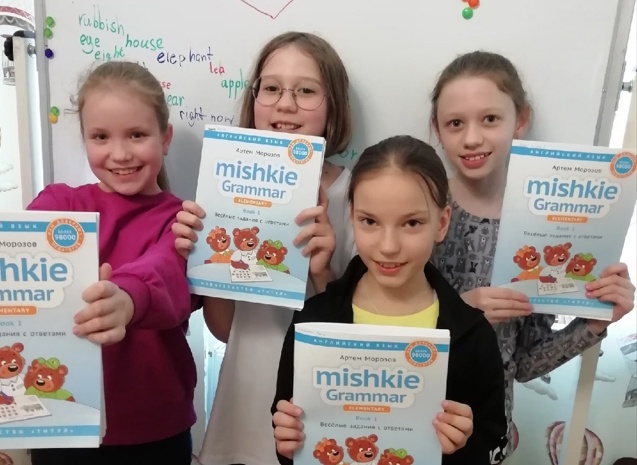 Заглянуть внутрь можно: 

На Ozon
https://ozon.ru/t/n4oJqWV 

На Wildberries 
https://vk.cc/cnrCPi 

На сайте «Титул»
https://vk.cc/cm3dsH